Роль ЦПДИ в обеспечение доступа 
к социально значимой информации
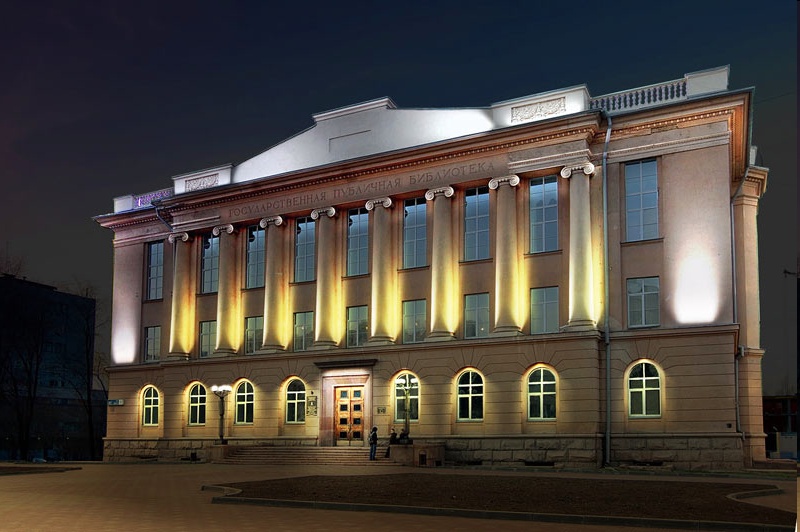 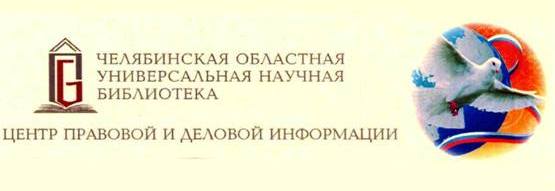 Телефон: 265-22-61
e-mail: cpde@chelreglib.ru
Докладчик
 И. Н. Фадеева, зав. ЦПДИ ЧОУНБ
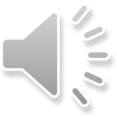 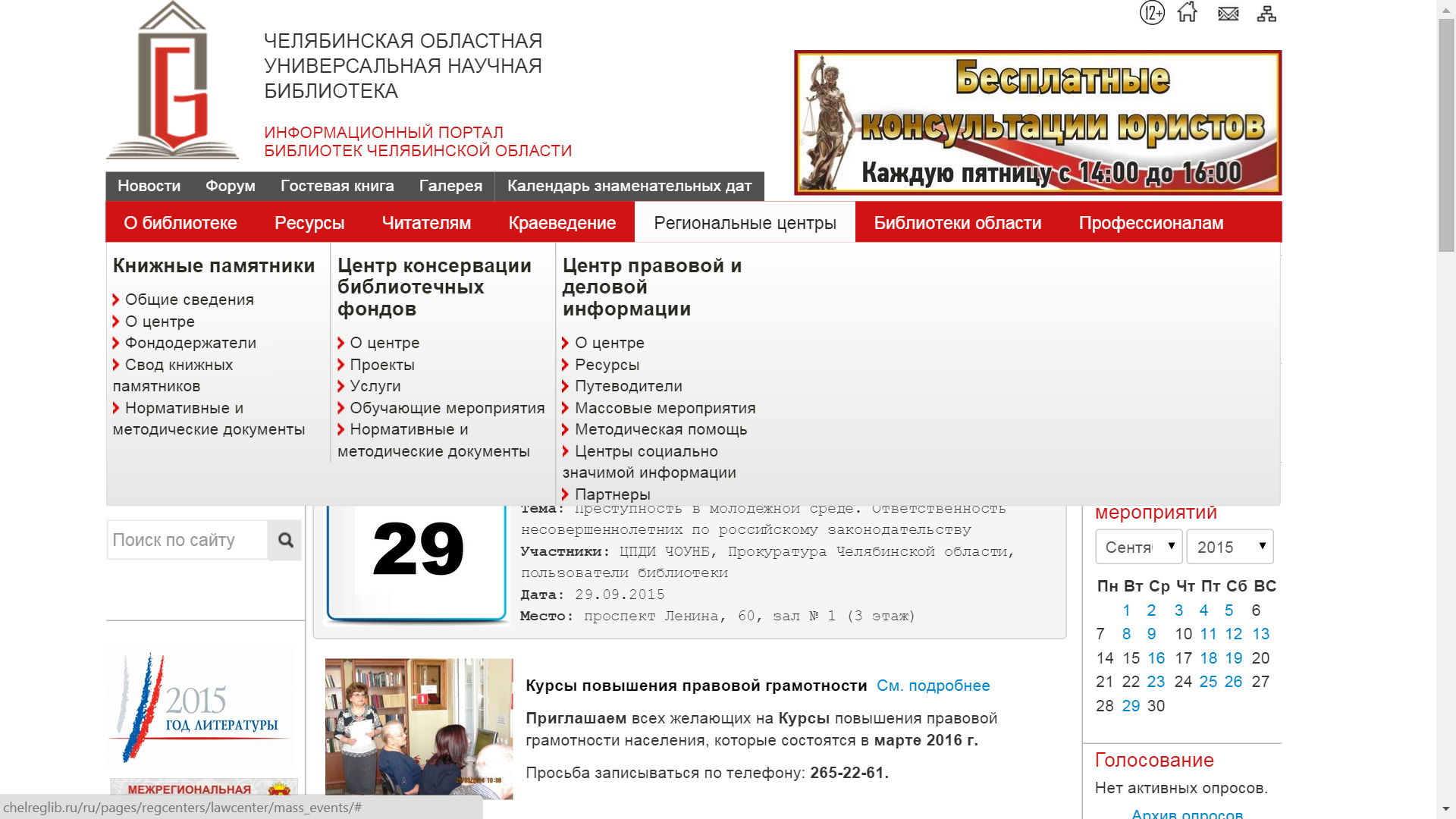 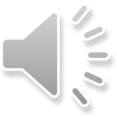 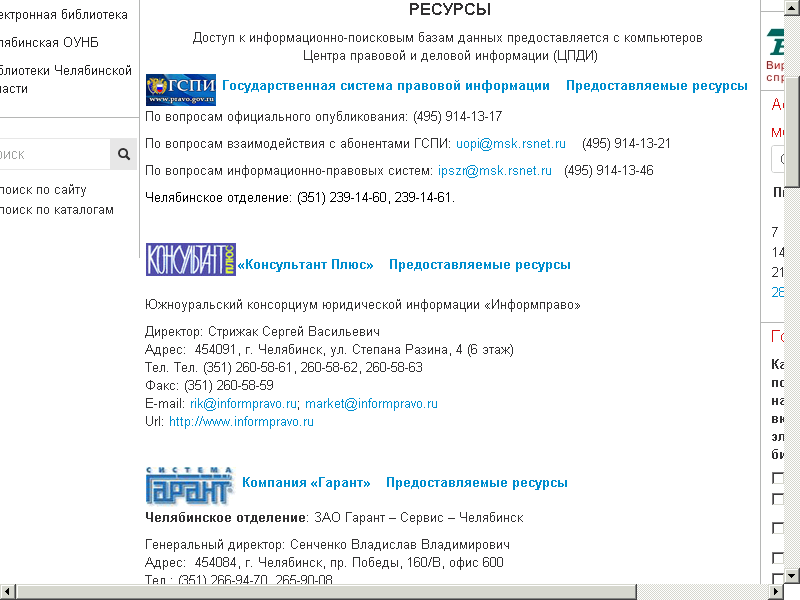 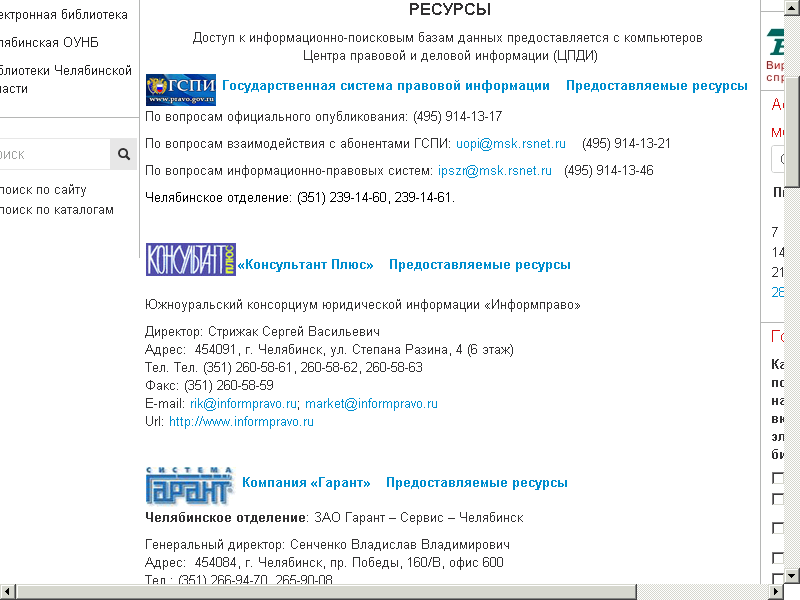 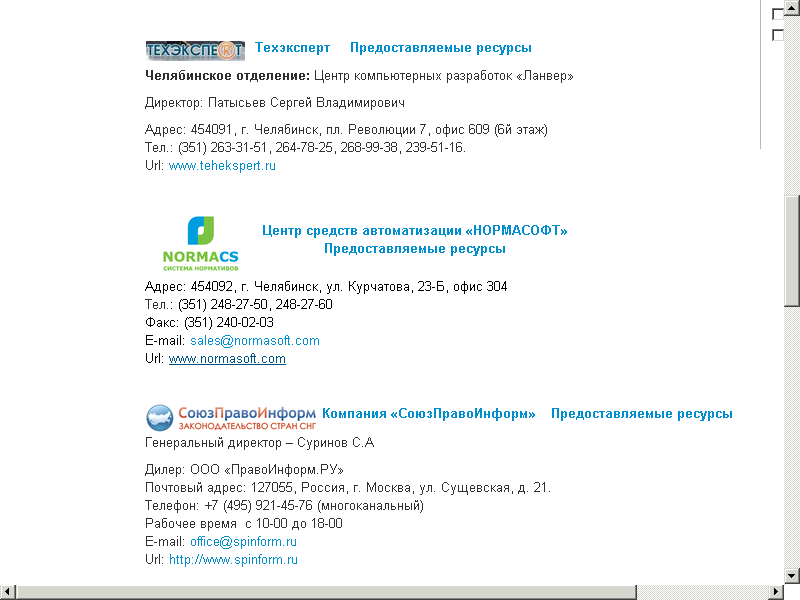 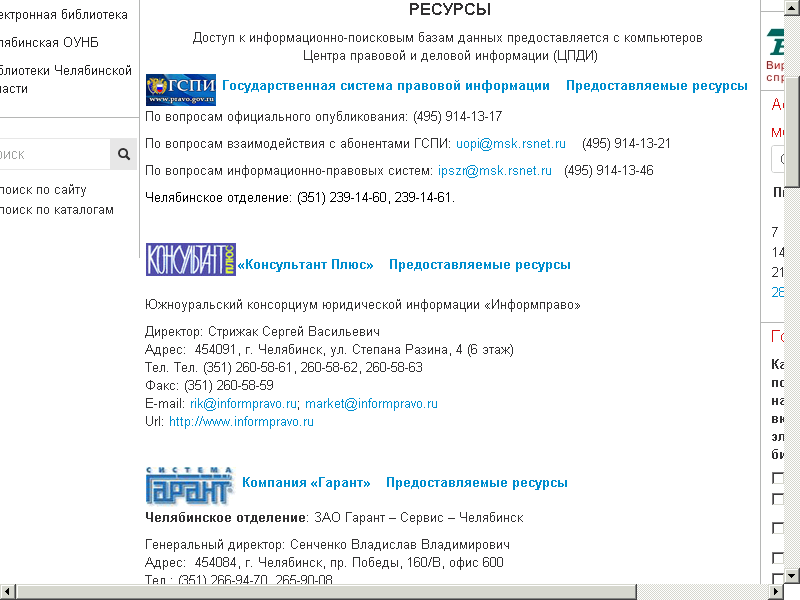 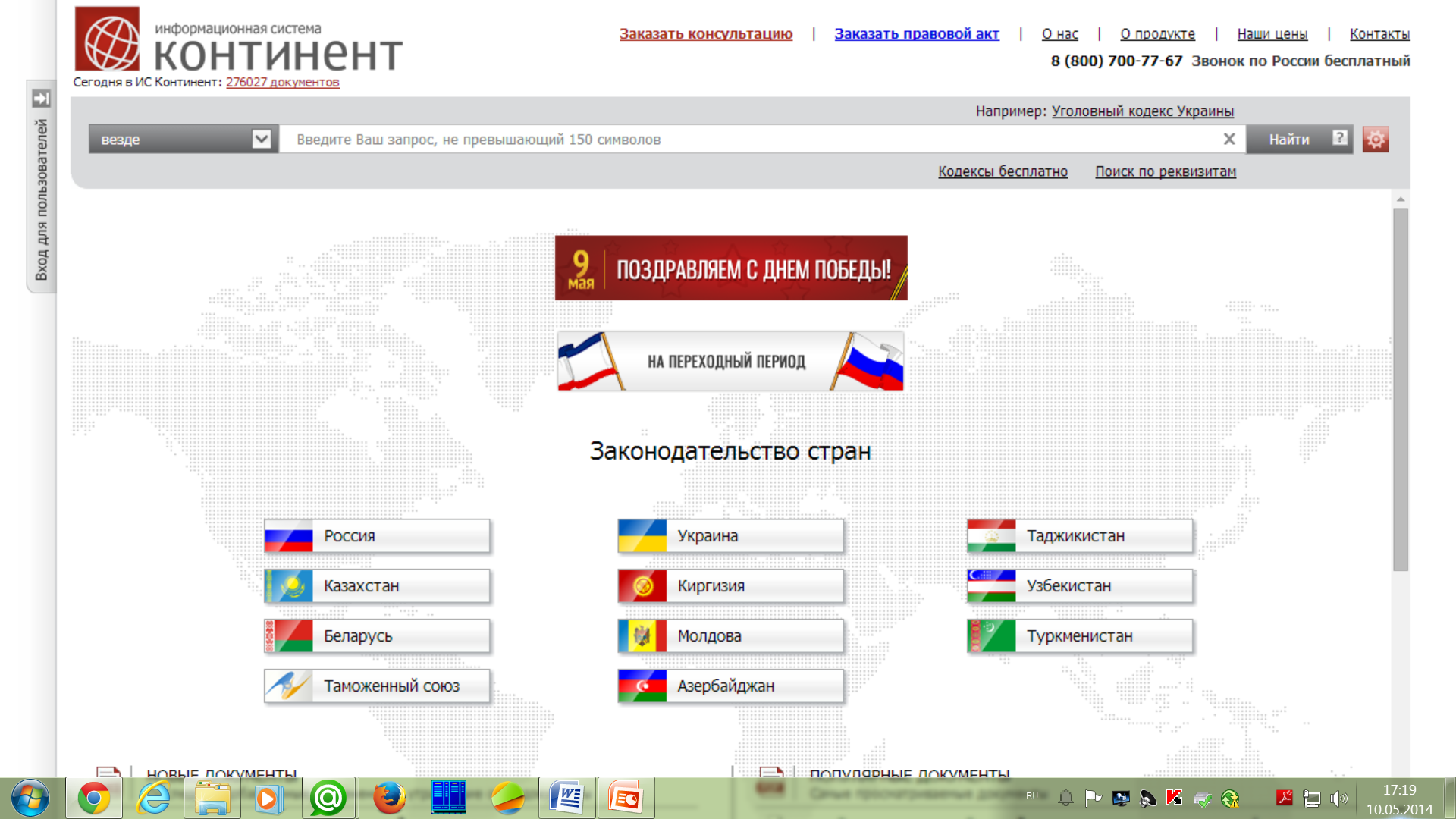 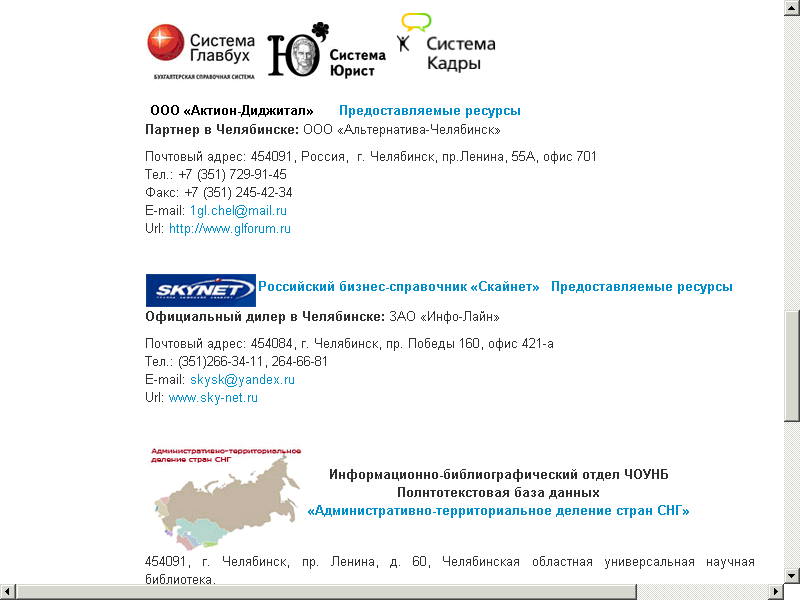 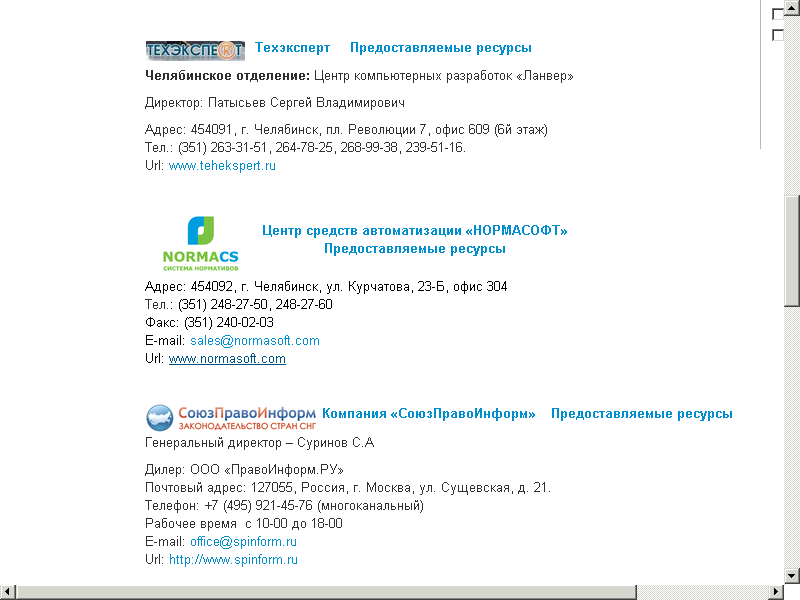 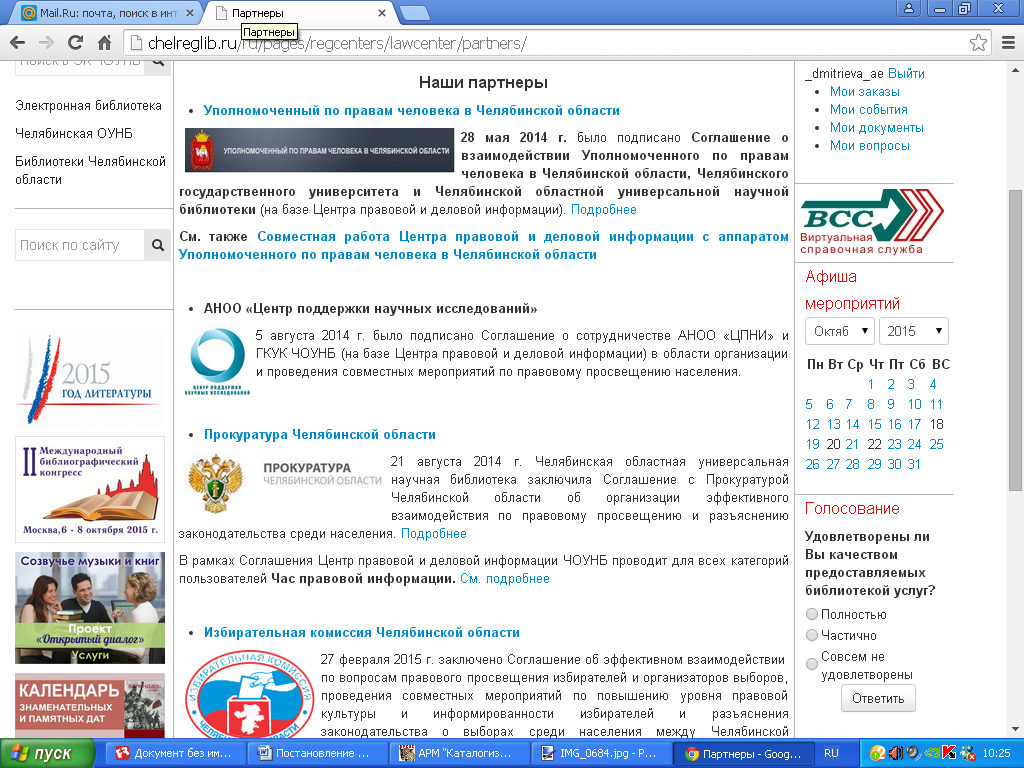 Партнеры ЦПДИ
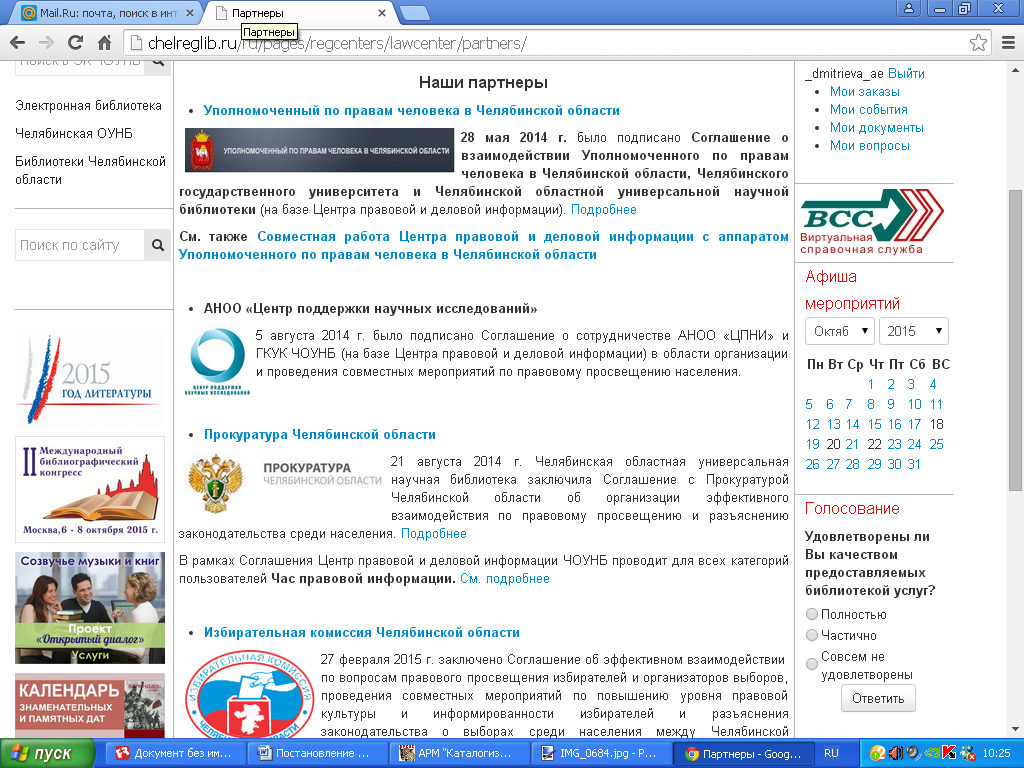 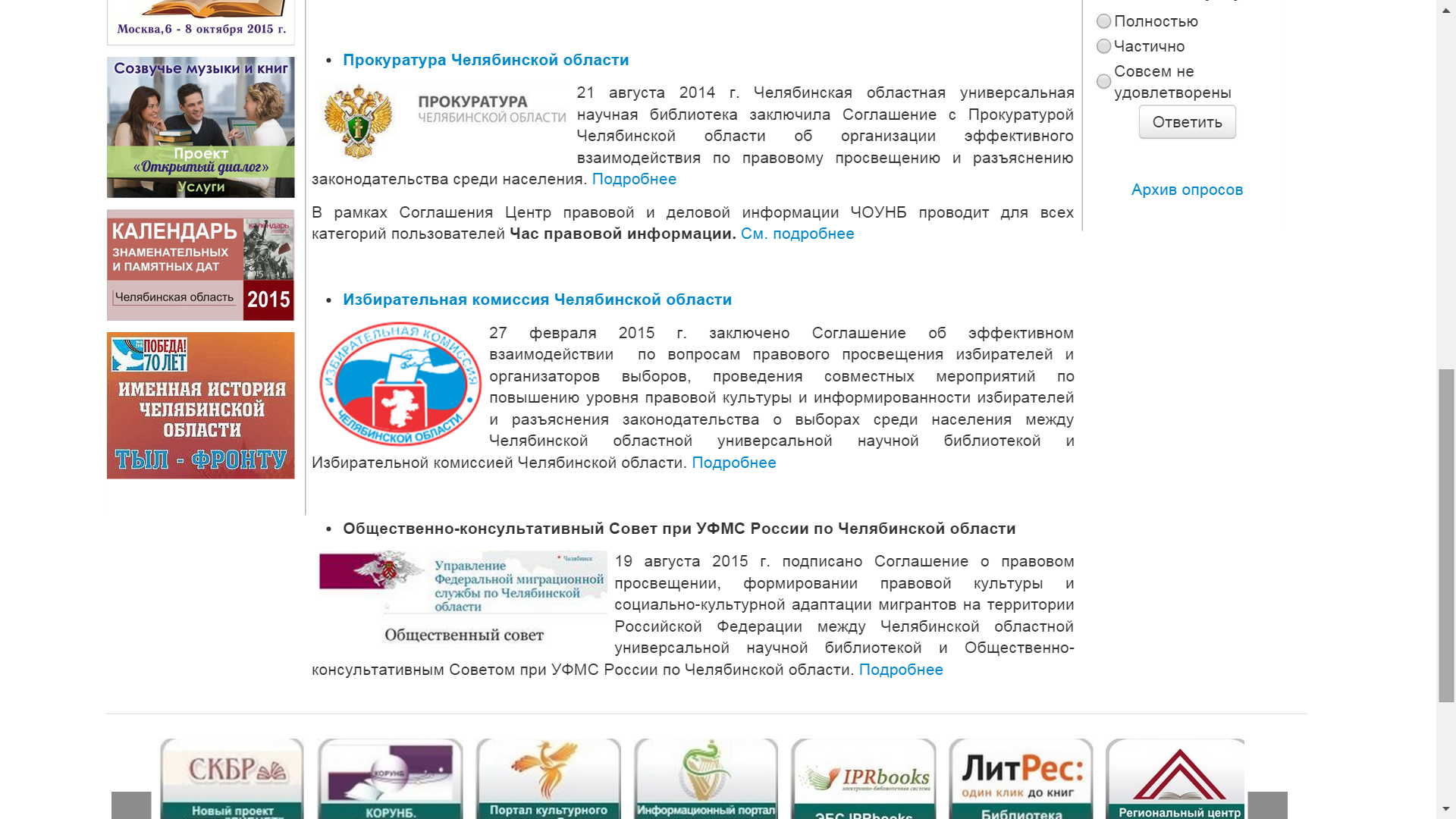 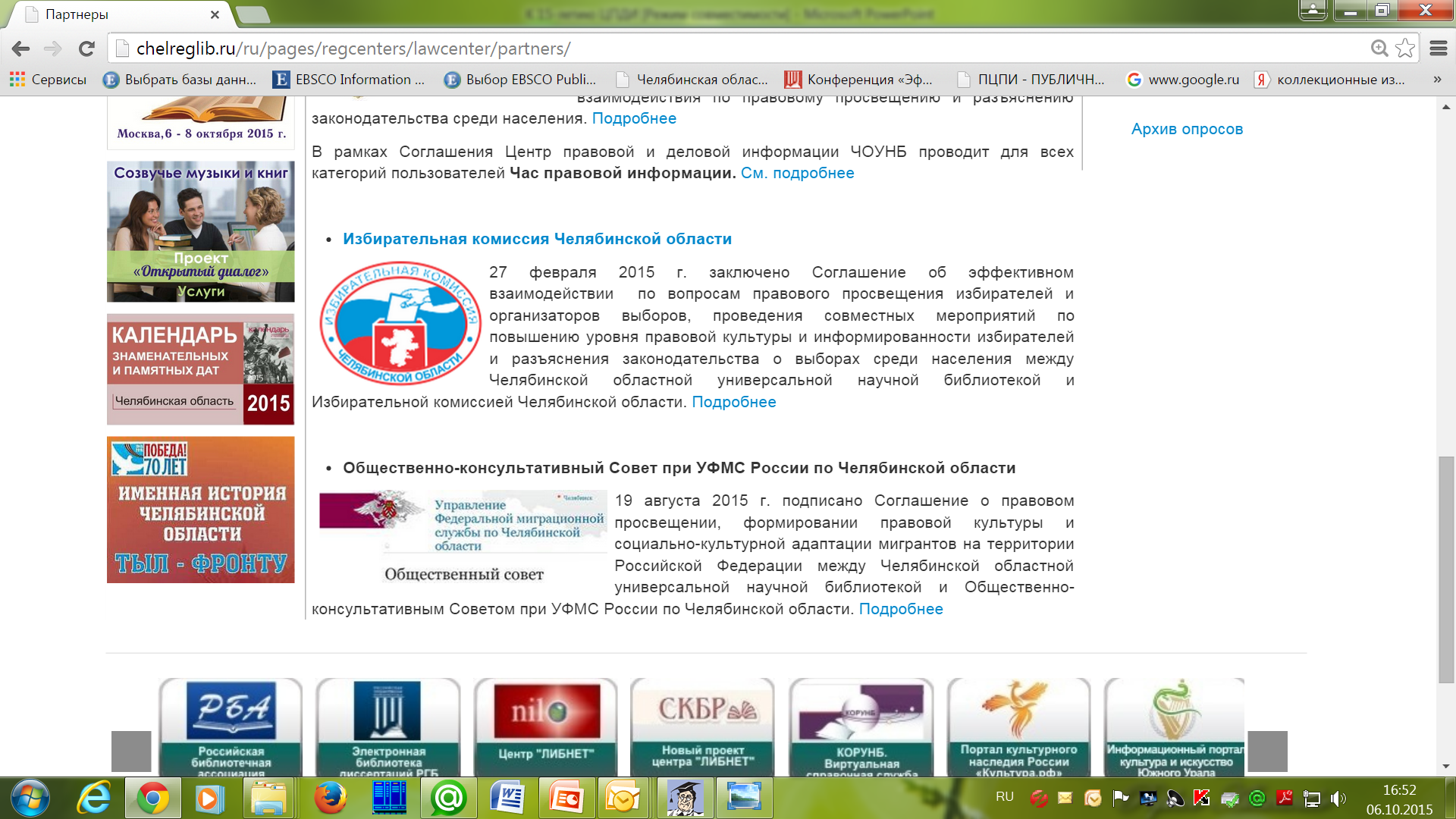 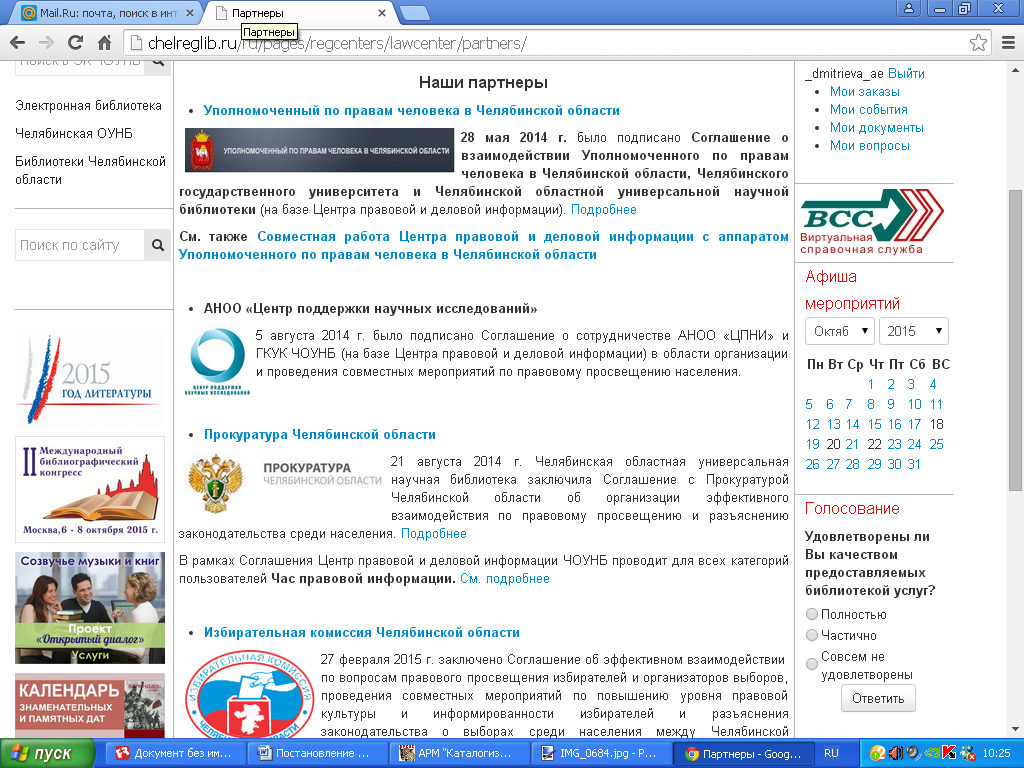 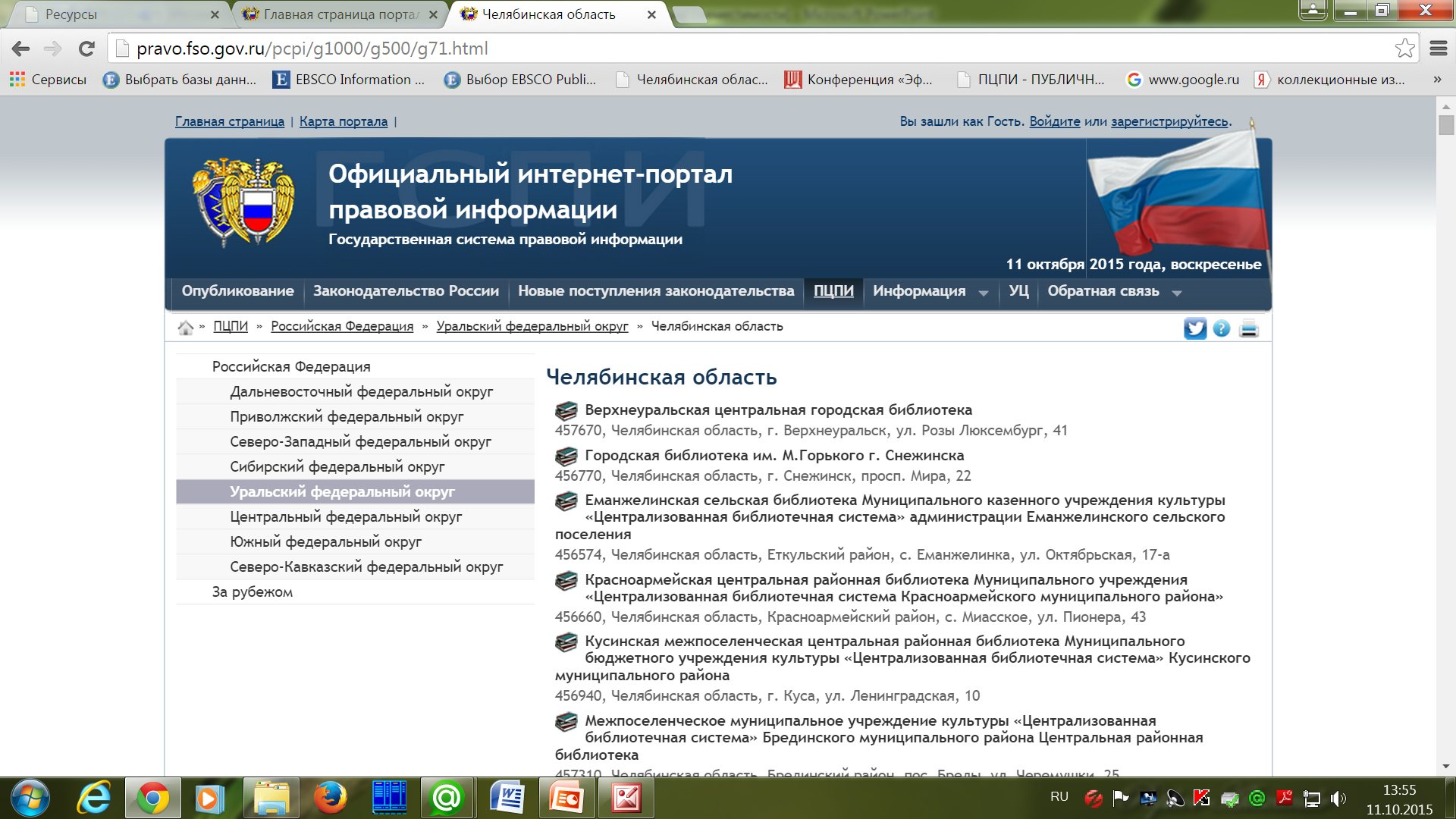 Школа правовой грамотности
Часы правовой грамотности 
для всех категорий пользователей
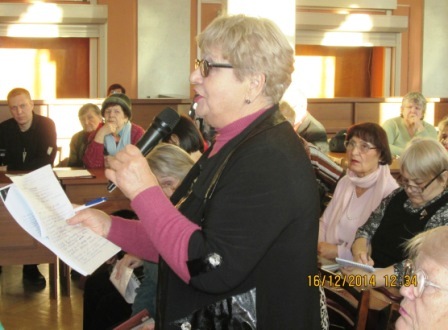 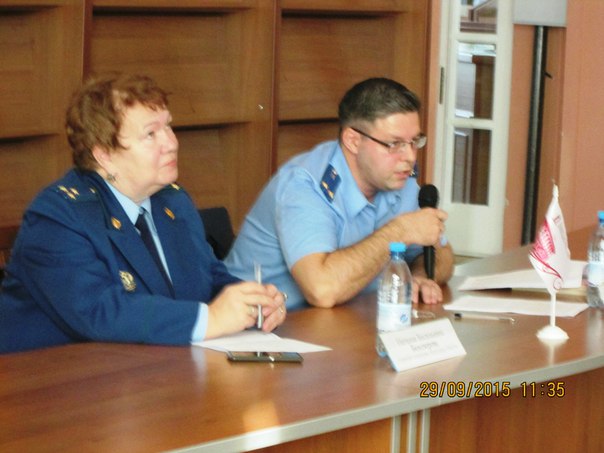 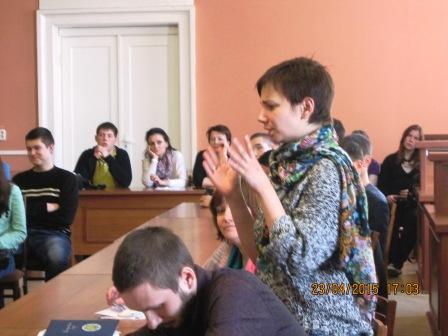 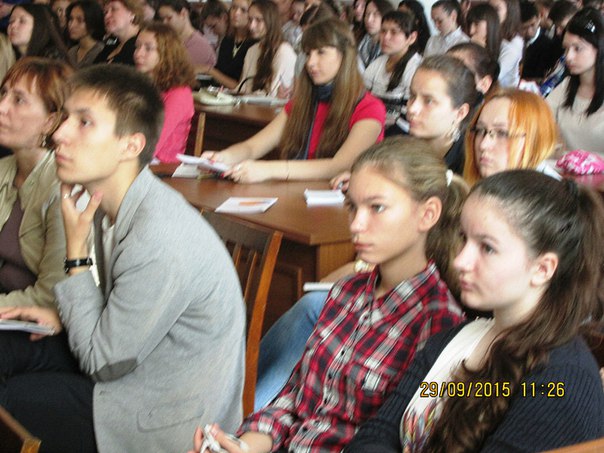 международные конференции
Россия и Индия: вопросы соотношения
правовых институтов
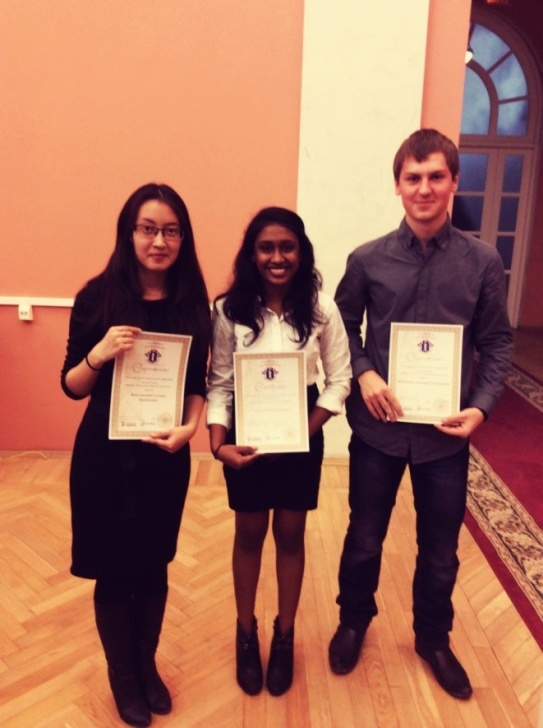 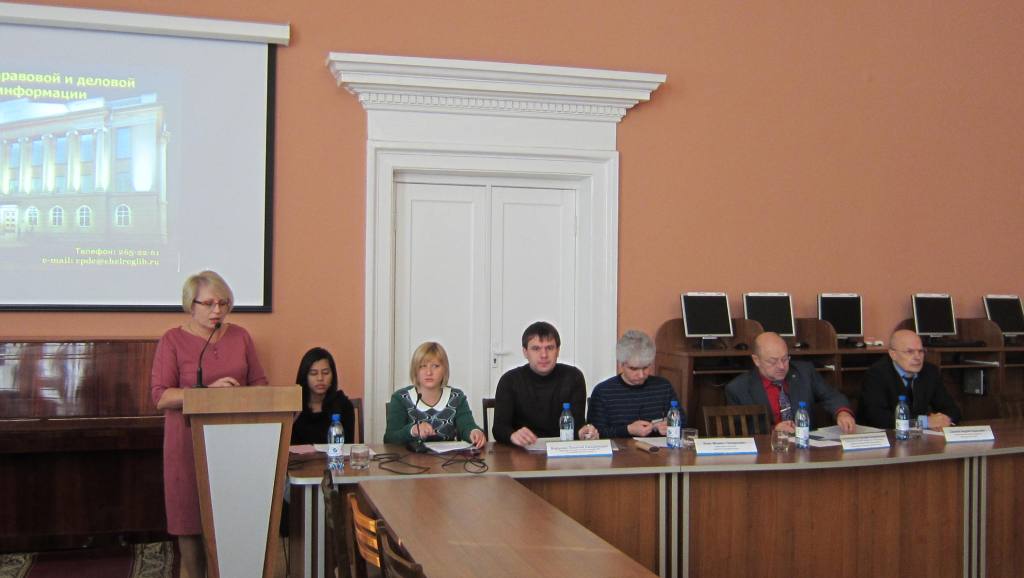 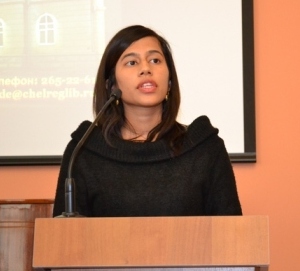 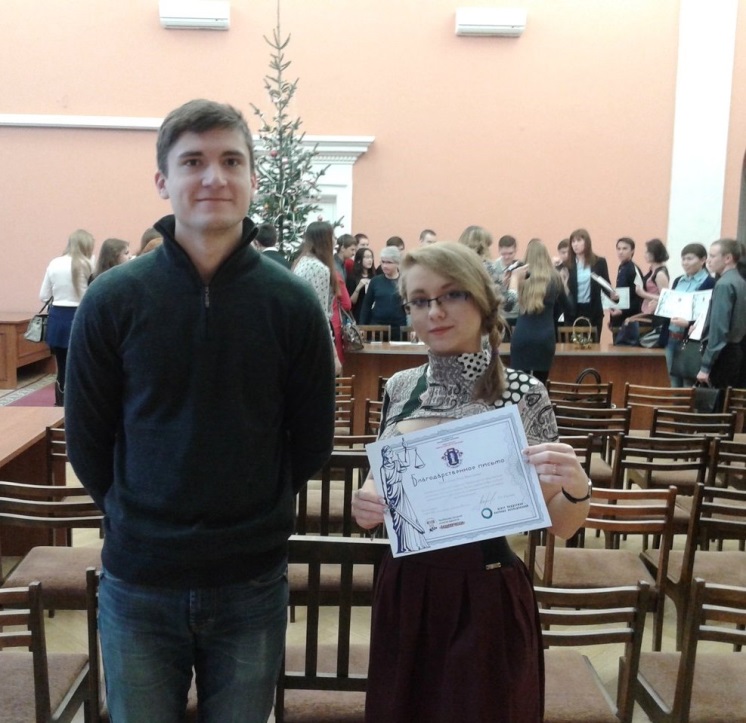 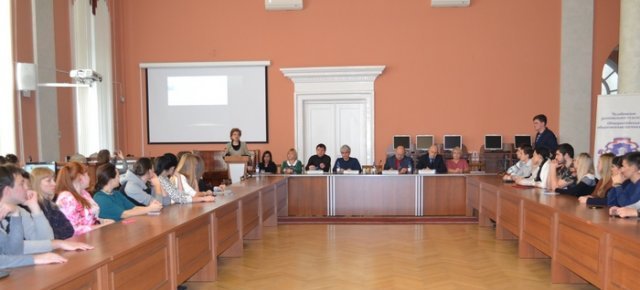 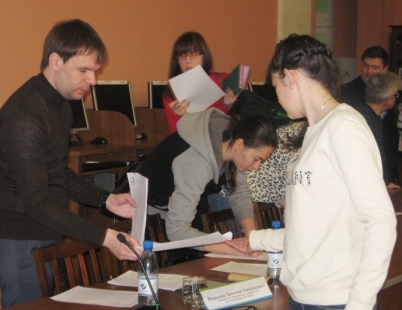 Курсы повышения правовой грамотности
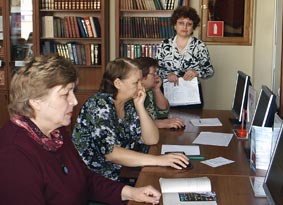 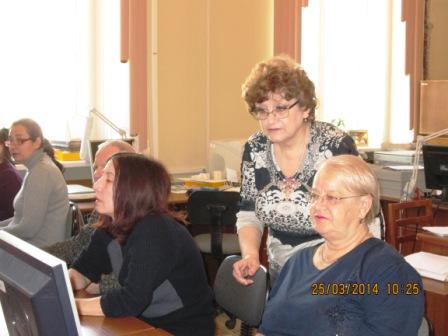 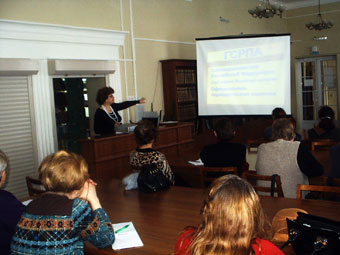 Бесплатные юридические консультации
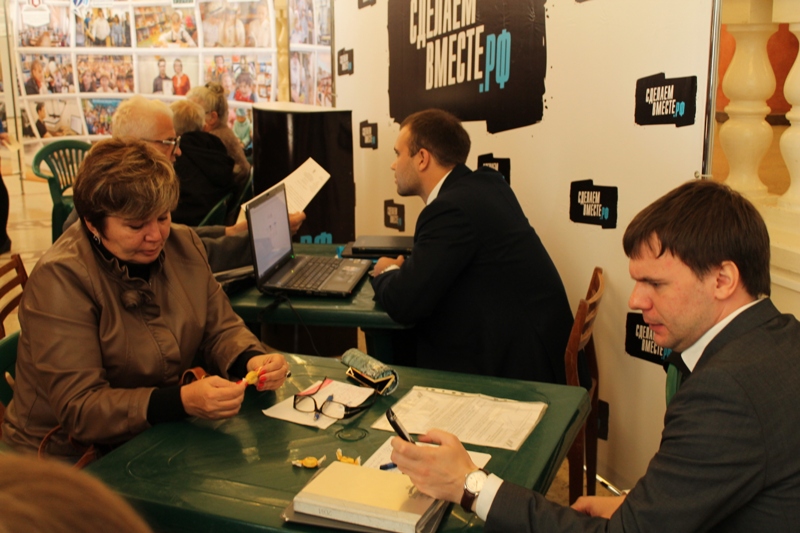 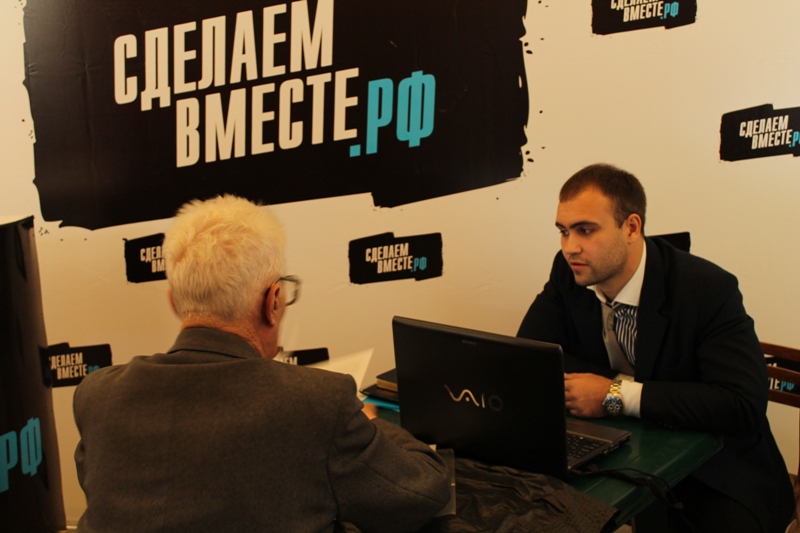 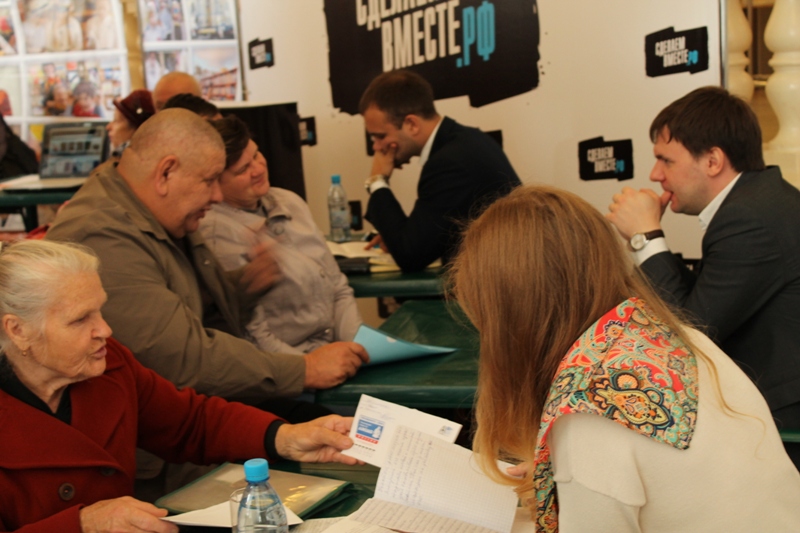 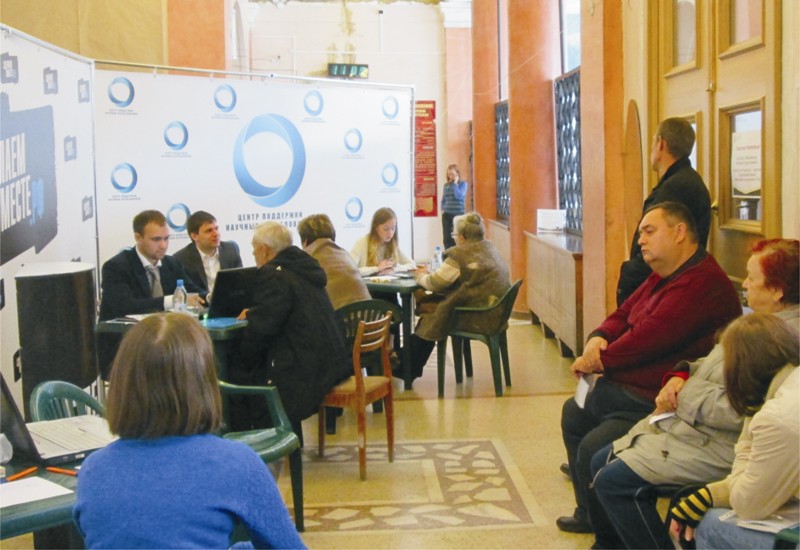 Клуб делового общения
Начал свою деятельность с 2014 г.
 в содружестве с двумя  РИЦ:

Консорциум Информ Проаво

Альтернатива – Челябинск  

Участники клуба:

Представители малого и среднего бизнеса Челябинской области 
Занятия проводили практикующие юристы, ведущие экономисты, работники надзорных органов и прокуратуры
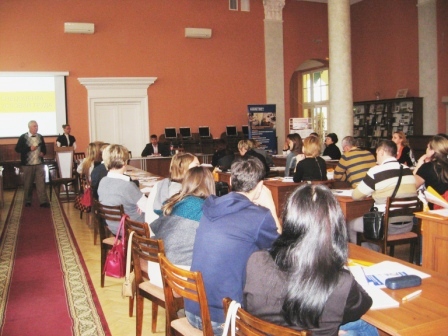 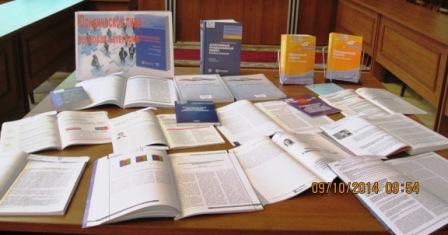 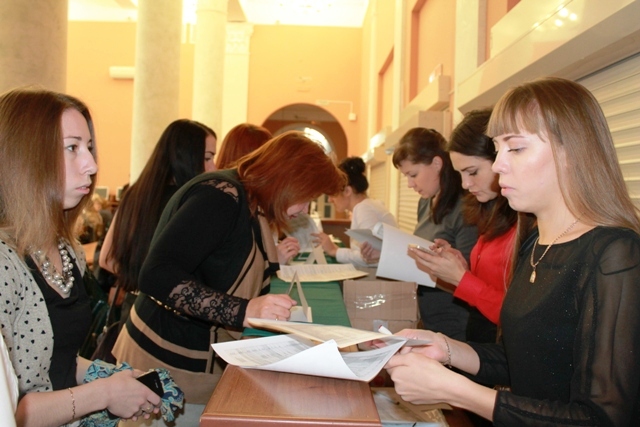 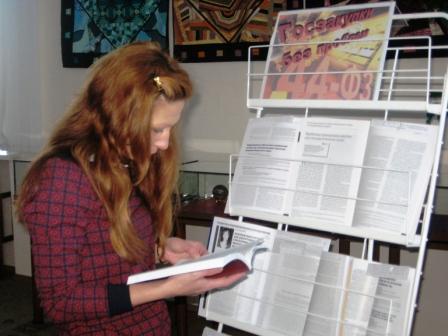 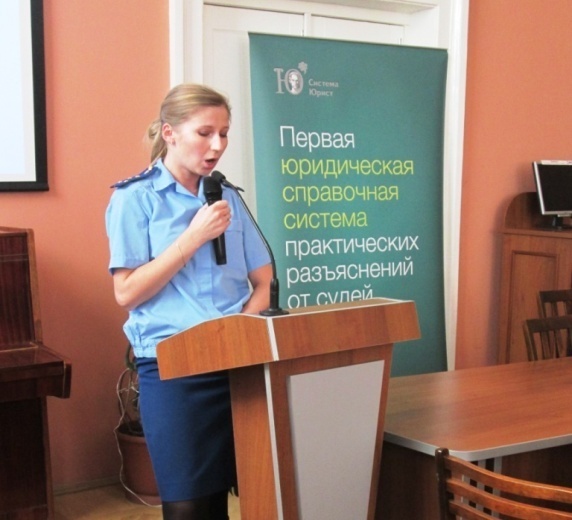 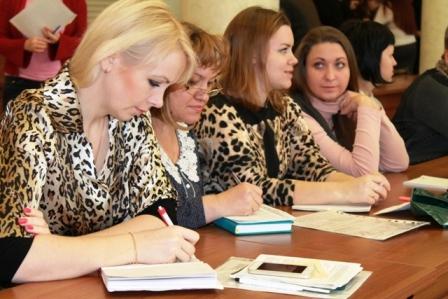 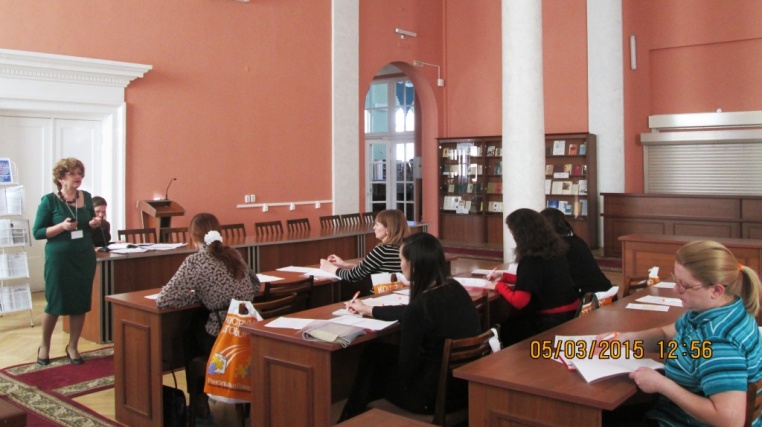 Взаимодействие  с УФМС России 
по Челябинской области
Кустанайская ОУНБ им. Л.Н. Толстого
 Республика Казахстан
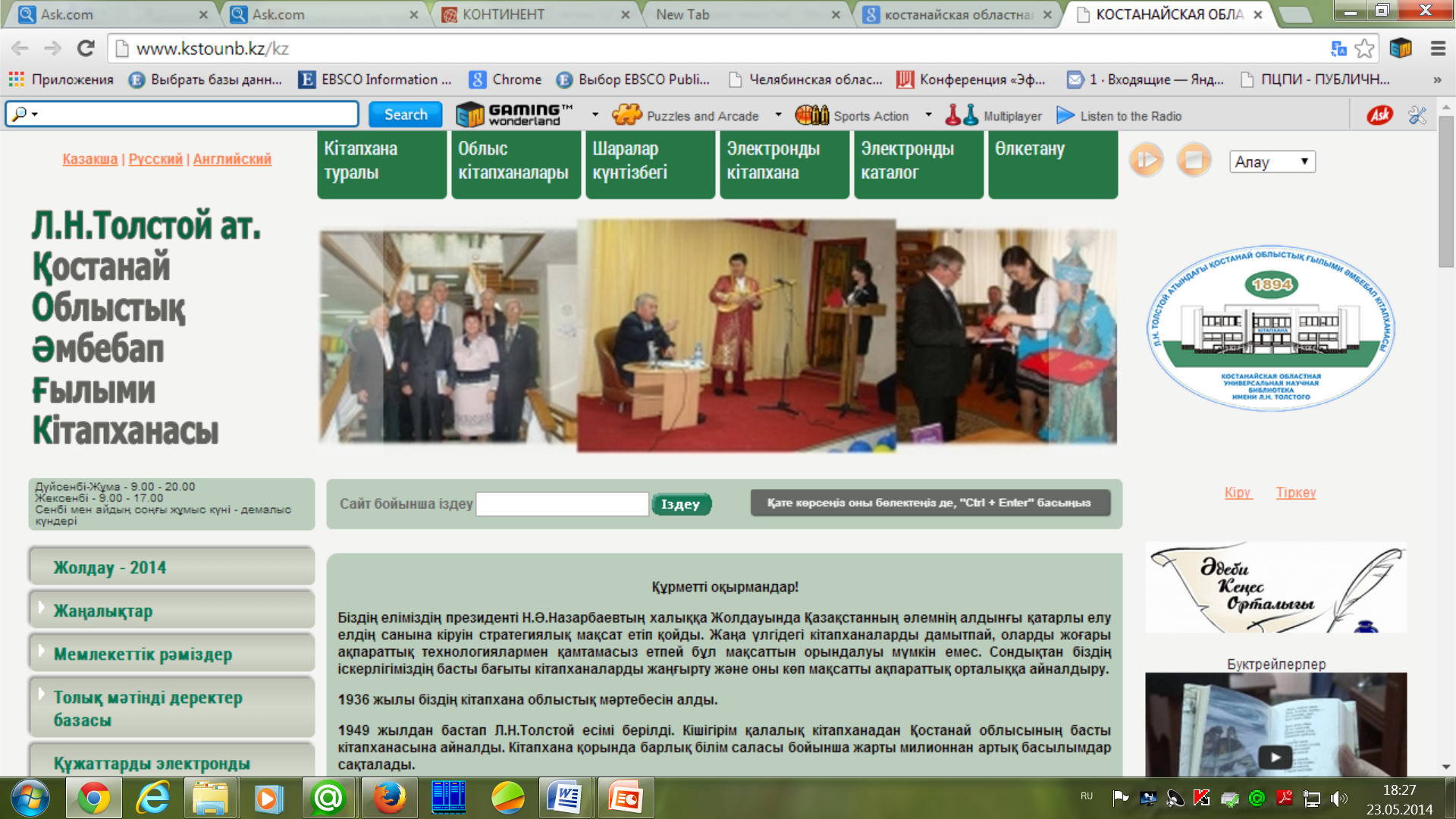 Национальная библиотека Республика Таджикистан
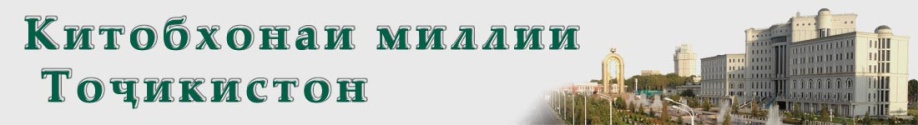 ИПС «Законодательство стран СНГ»
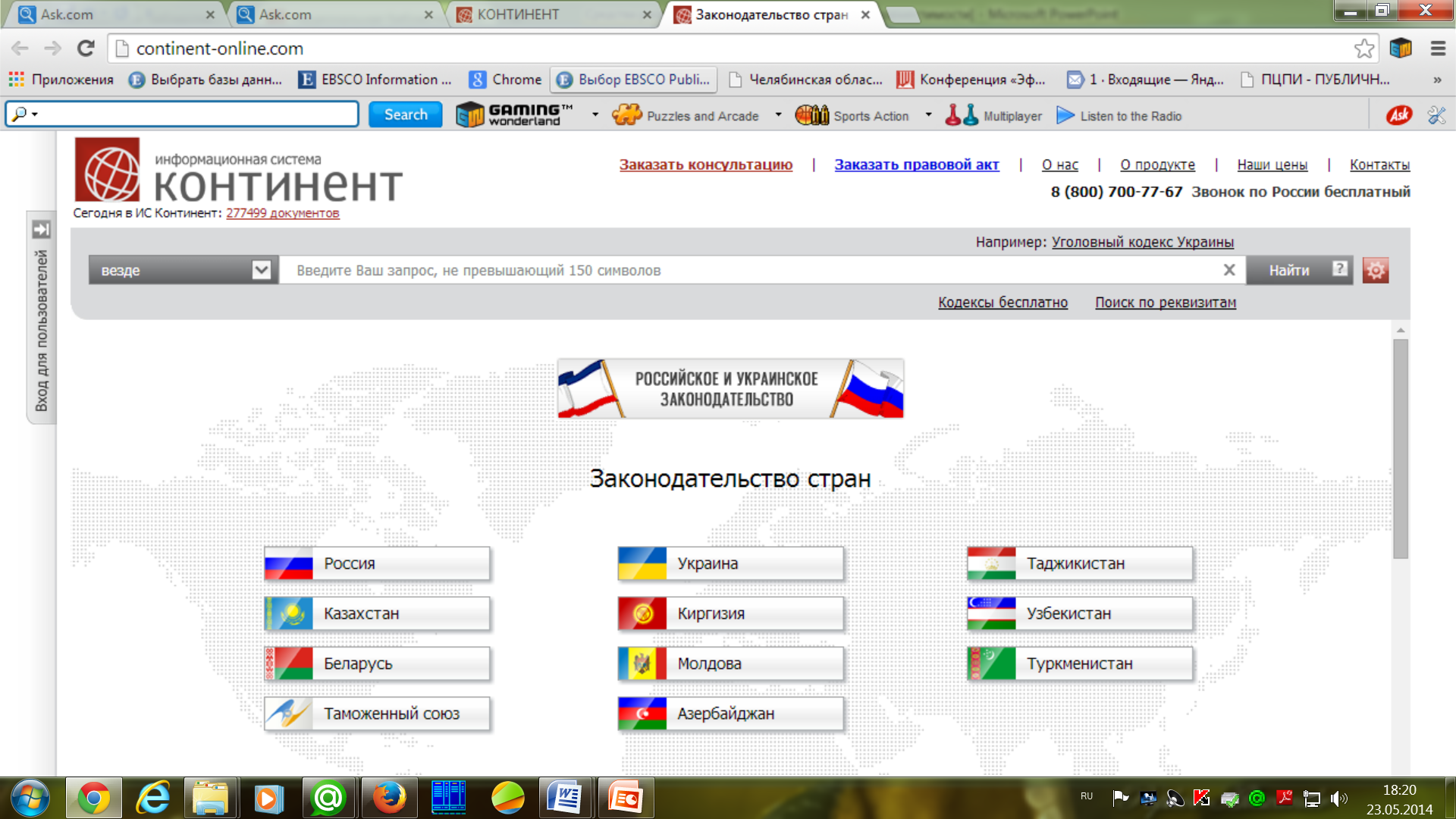 ПБ Административно-территориальное деление
 стран СНГ
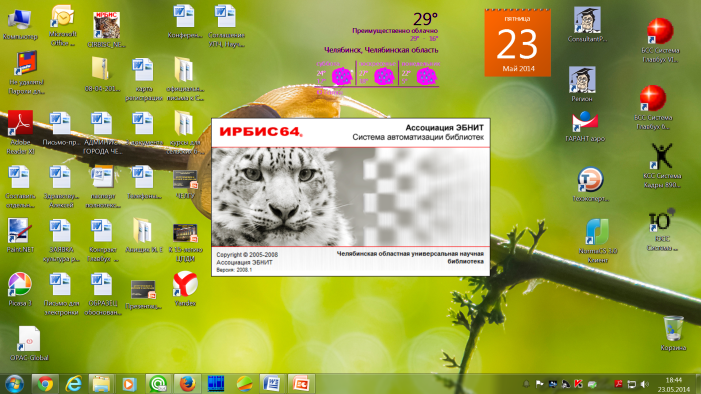 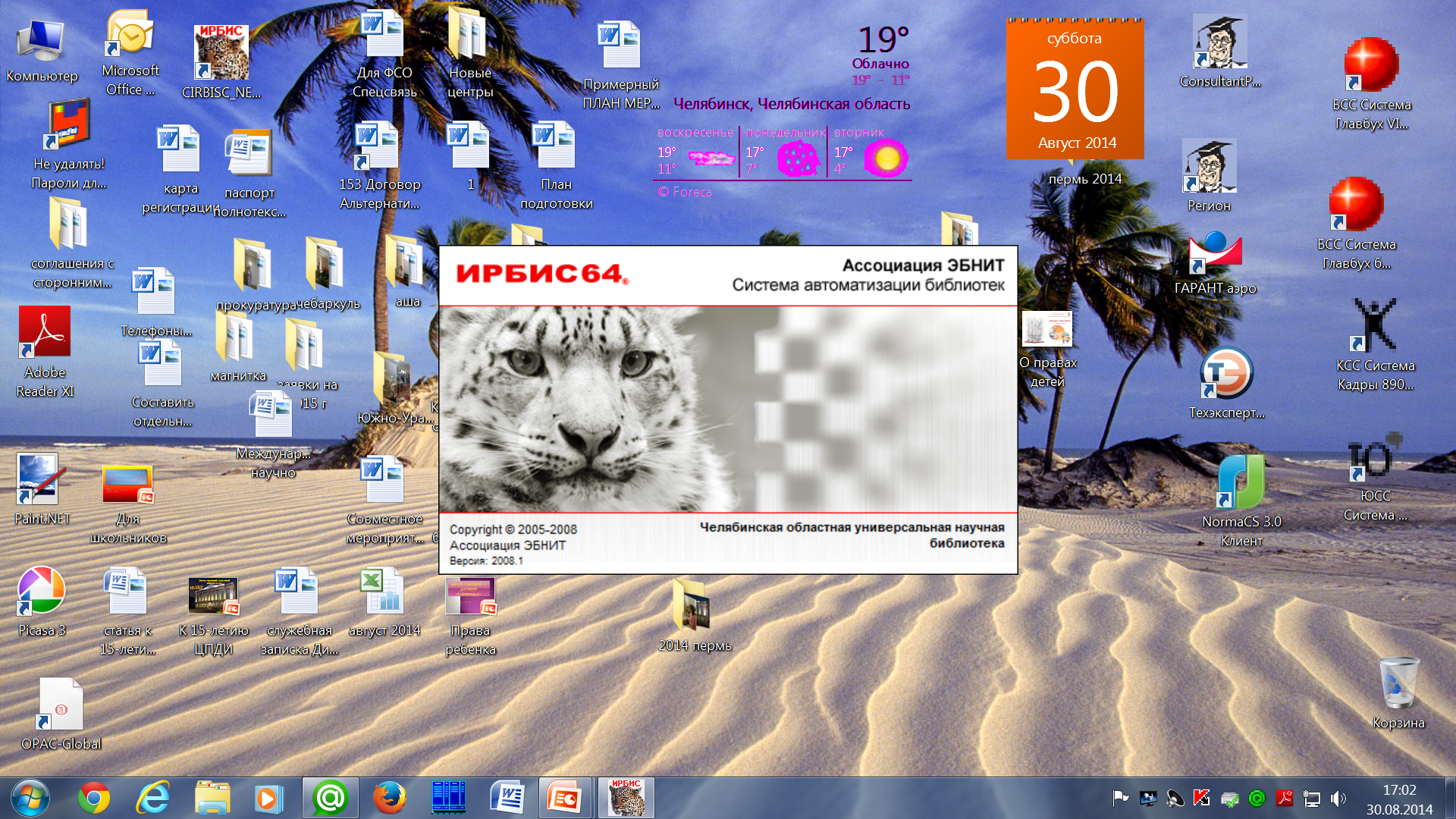 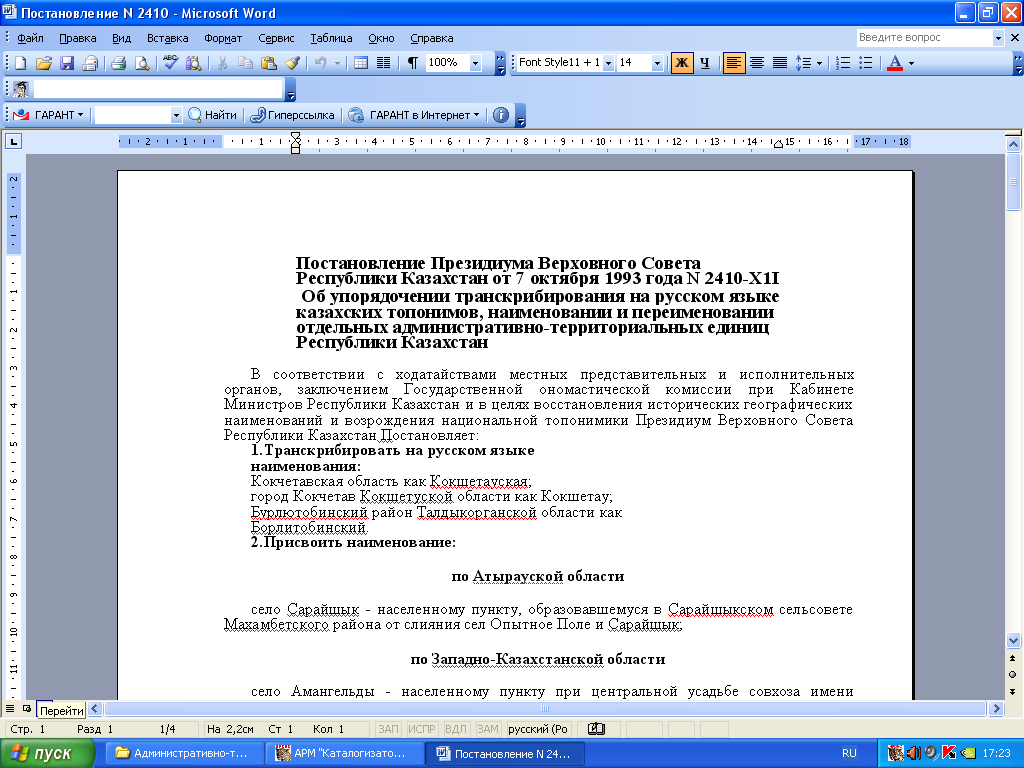 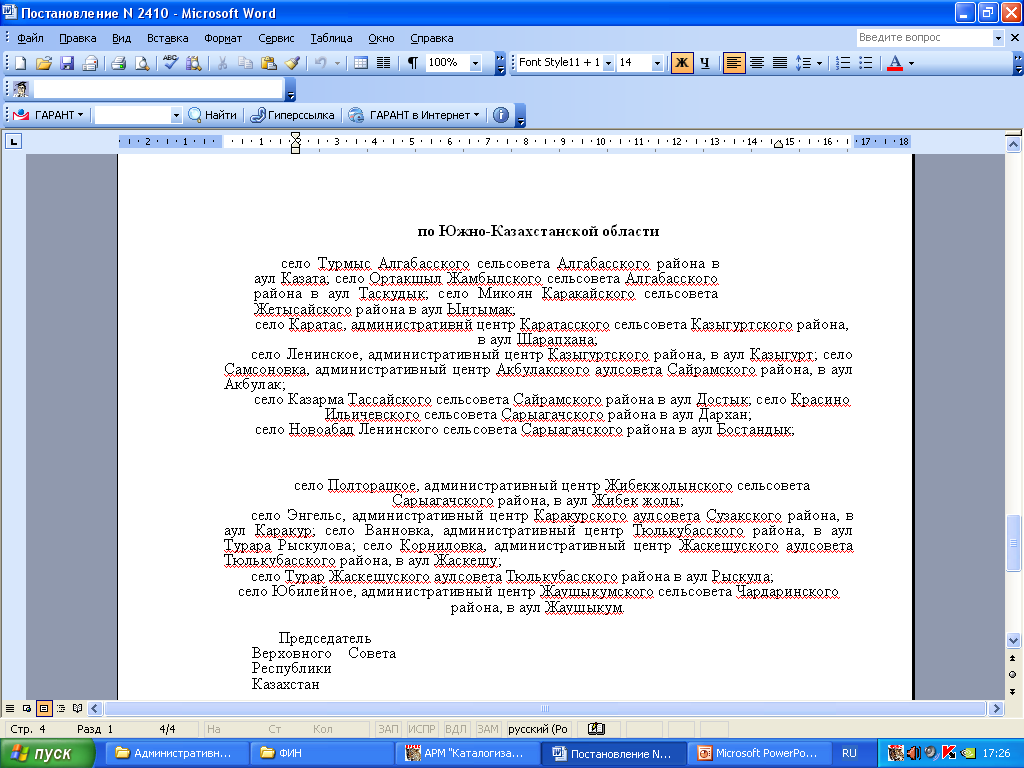 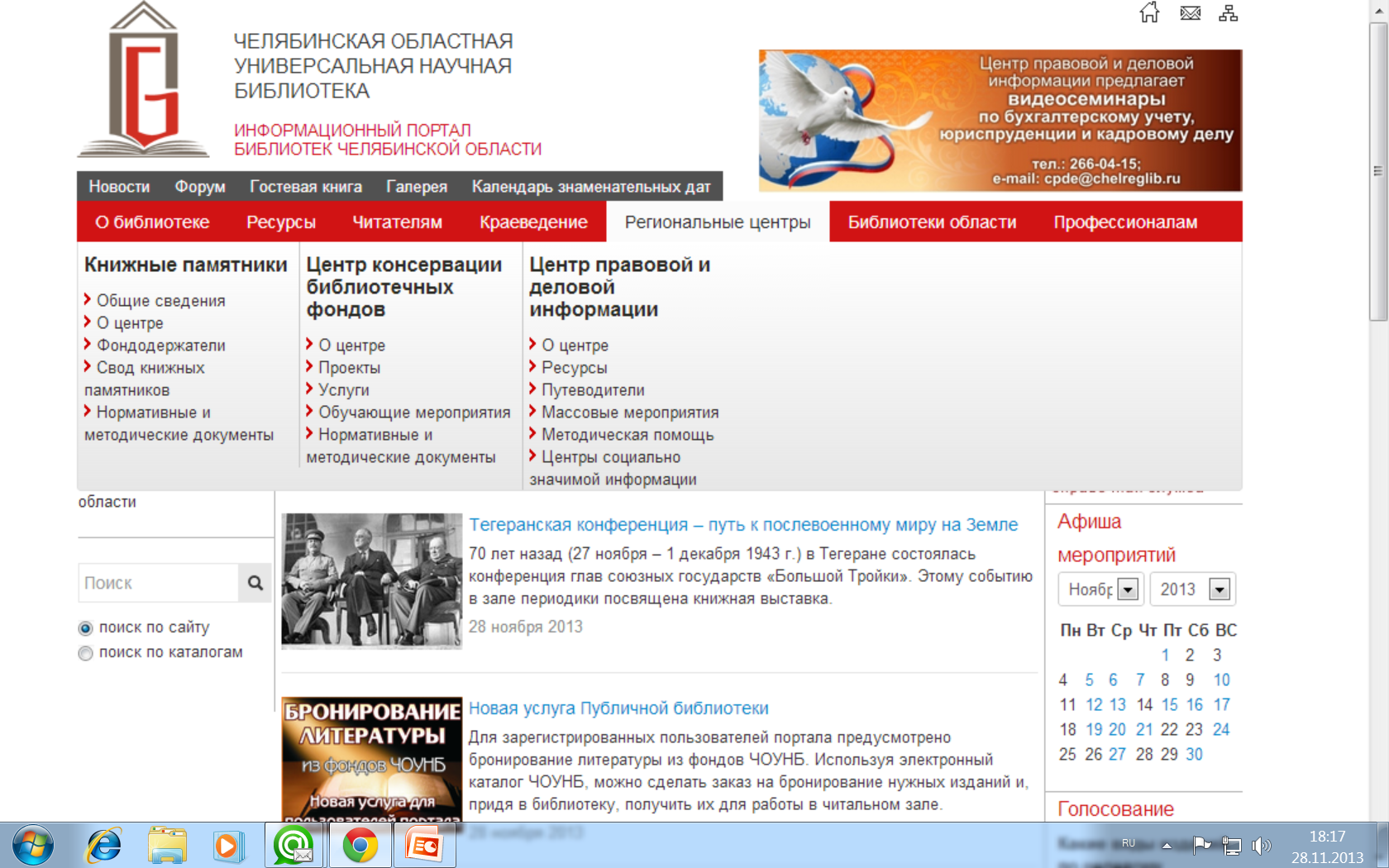 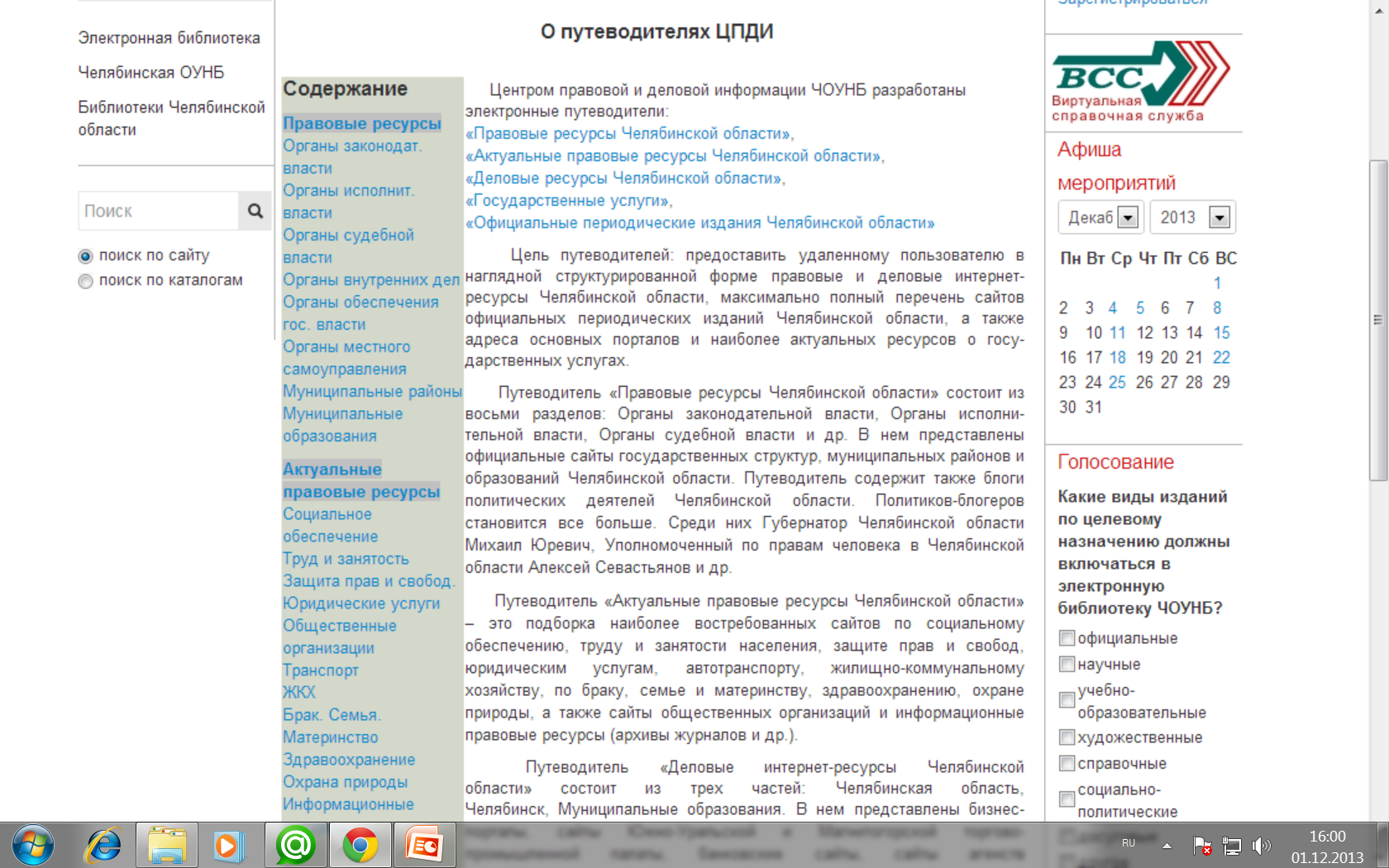 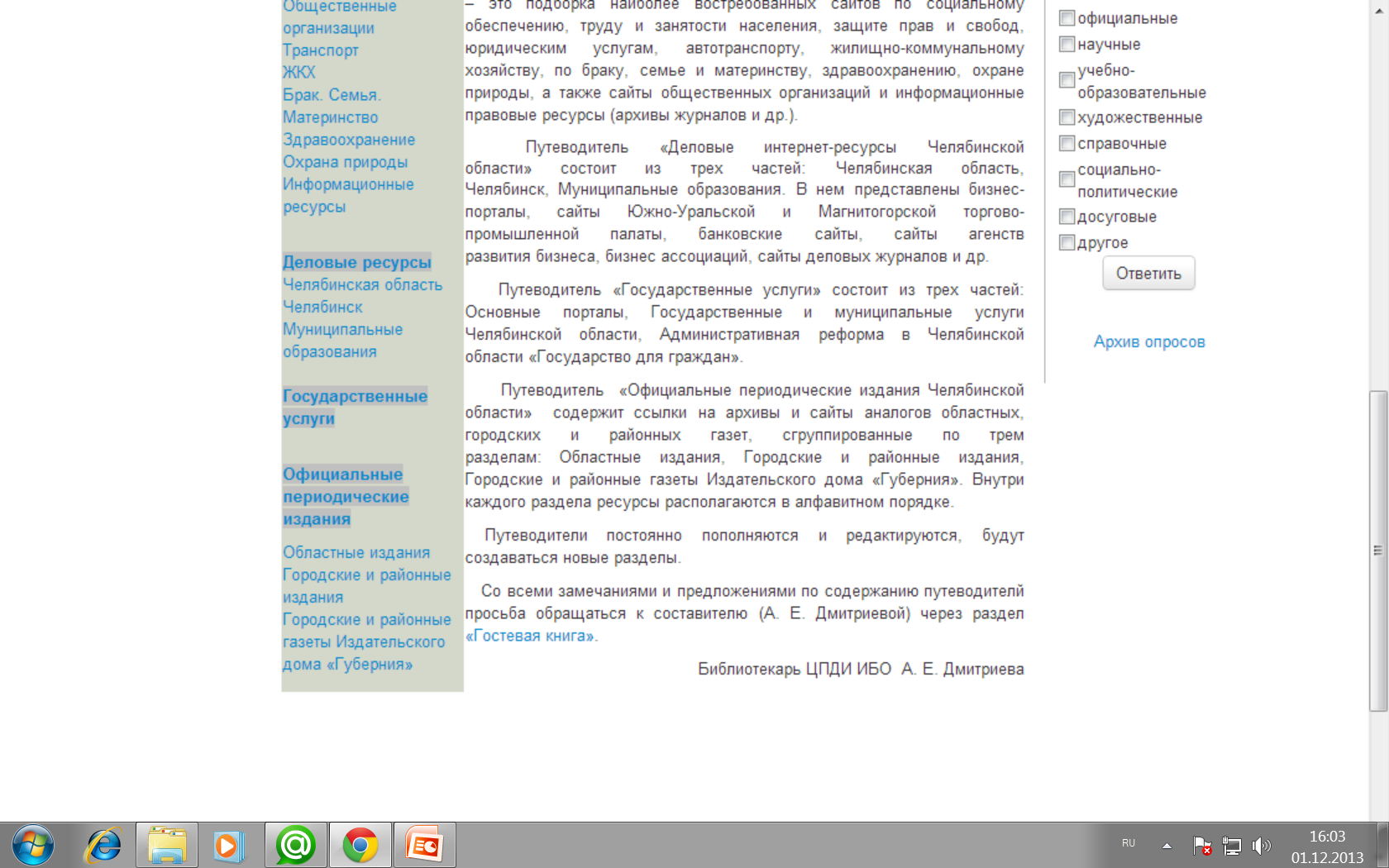 Проектная деятельность Центров
        ЦПДИ участвует в 4 проектах ЧОУНБ :

Международный проект МАРС АРБИКОН

Полнотекстовая электронная база официальных документов Челябинской области советского периода 1934–1990 (библиотеки г. Златоуст, Магнитогорск, Аша, Ббрединскоий муниципальный район) 

«В ногу со временем» по адаптации граждан пенсионного возраста 

Новая профессия – время овладевать
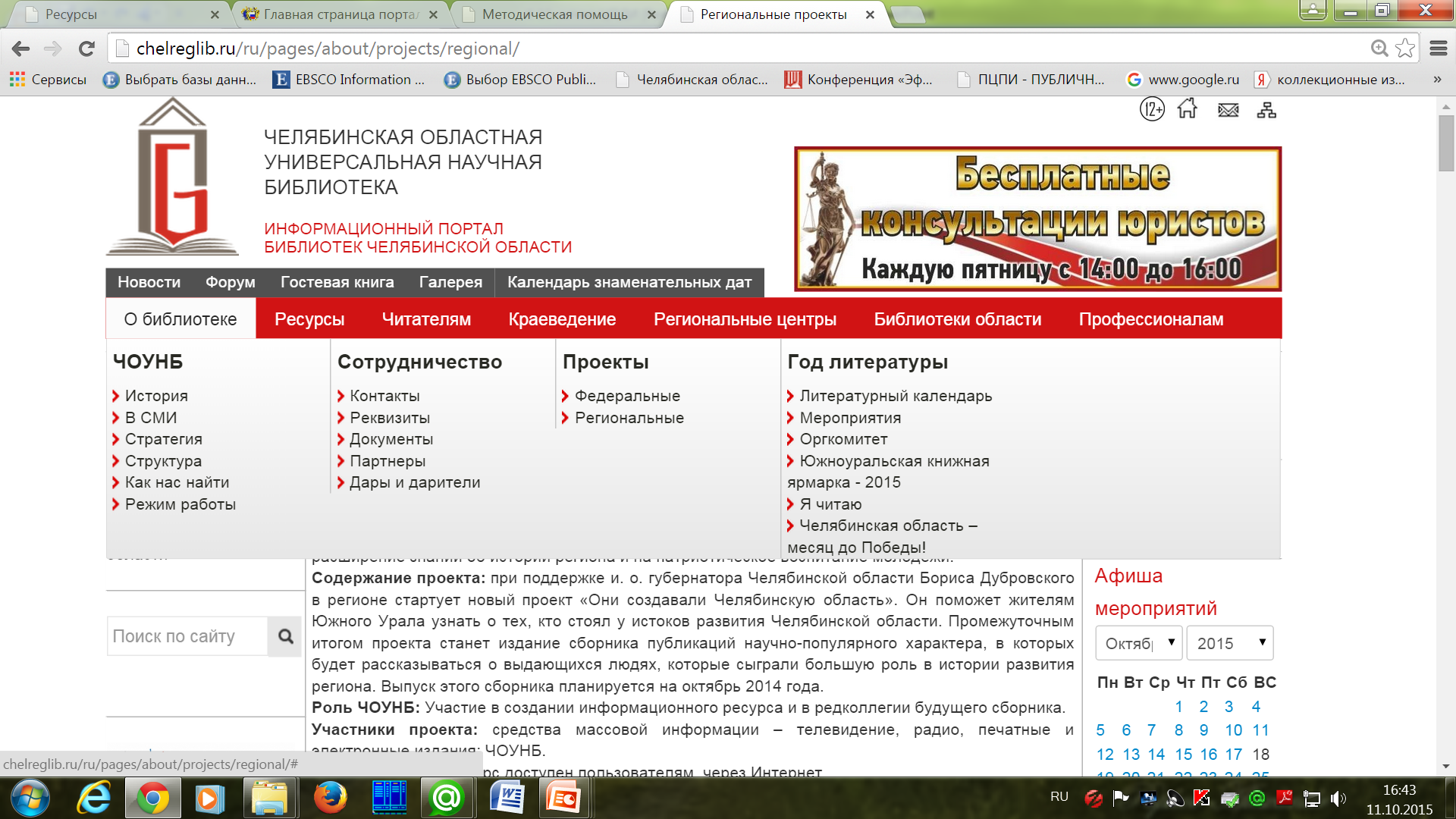 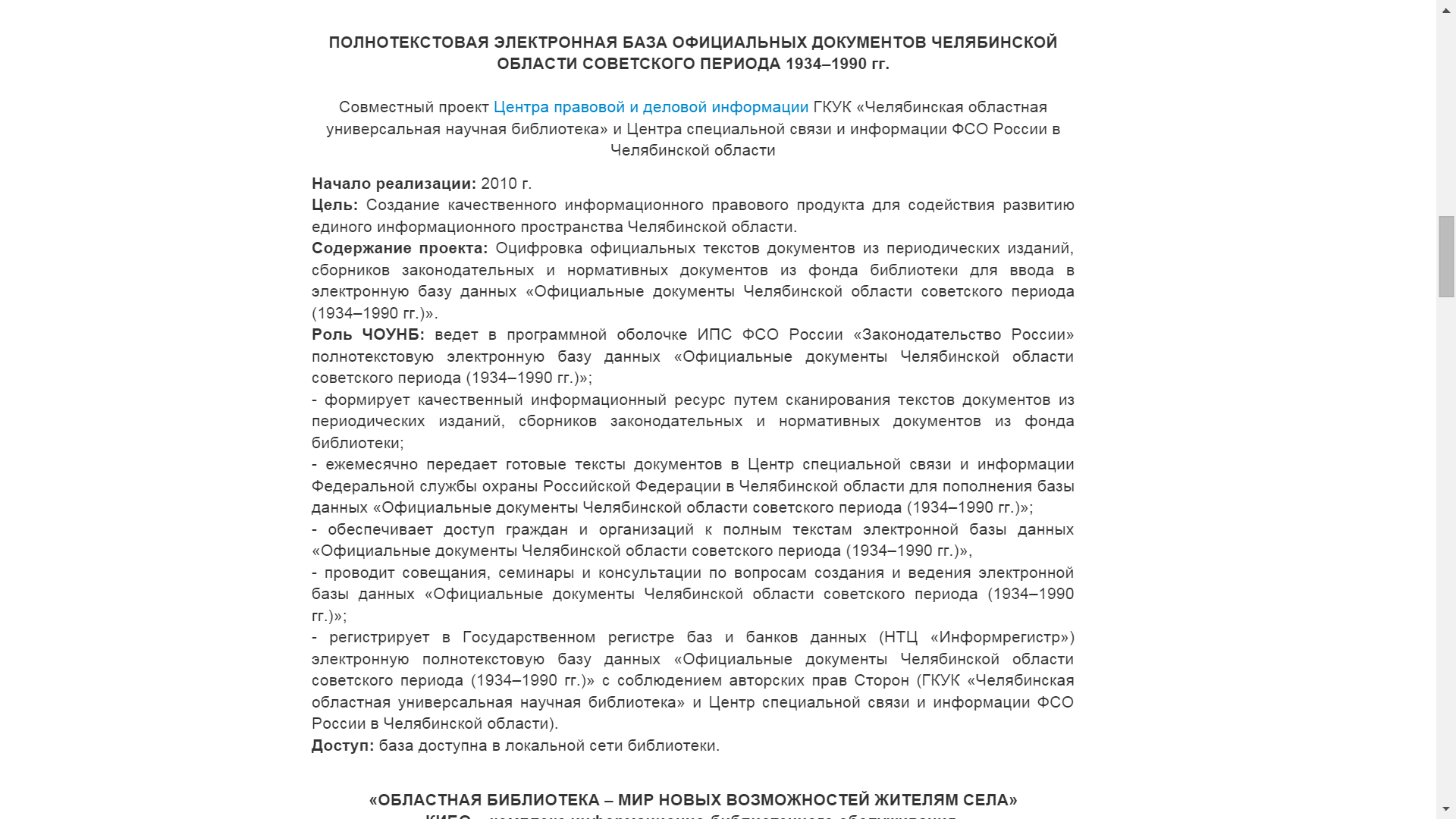 ПРОЕКТ ЧОУНБ
Официальные документы 
Челябинской области 
советского периода
 1934-1990 гг.
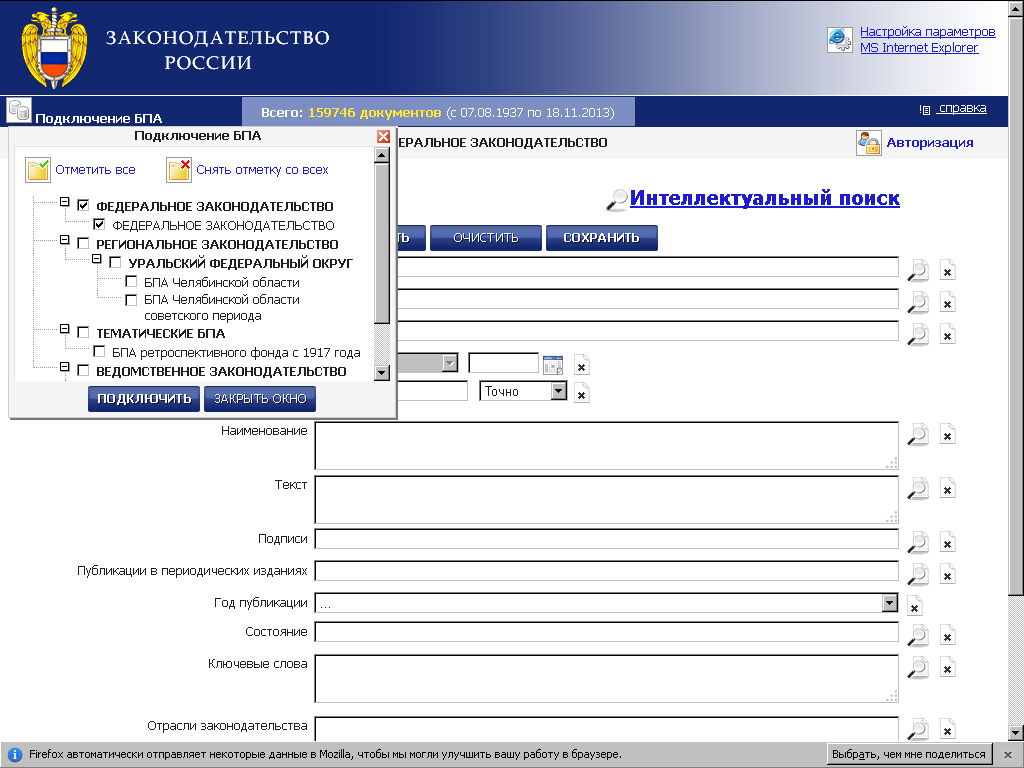 1139 документов
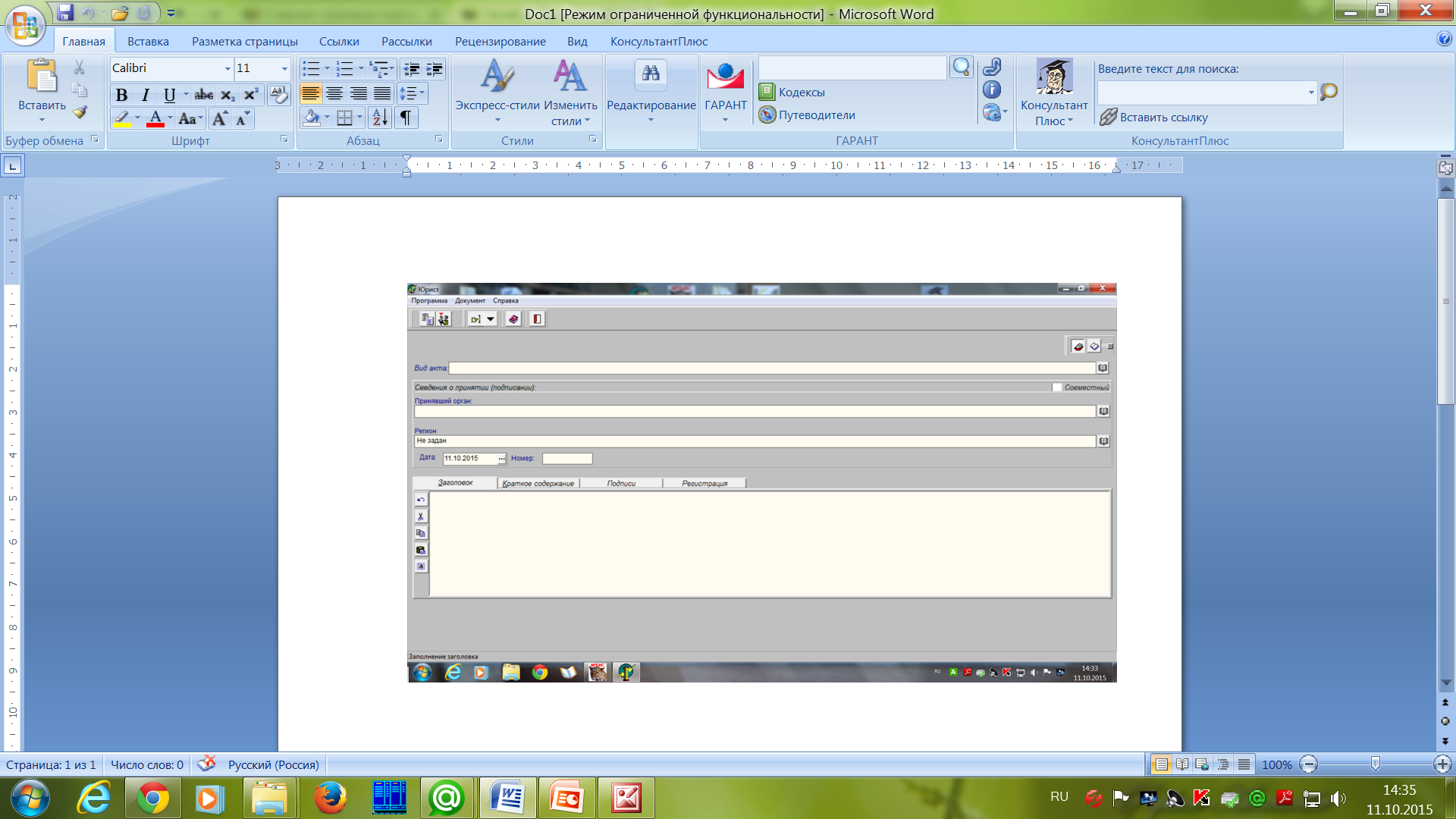 Для ввода и юридической обработки документов используется программа ведения баз данных «Юрист» ИПС «Законодательство России».
Для ввода и юридической обработки документов
 используется программа ведения баз данных 
«Юрист» ИПС «Законодательство России»
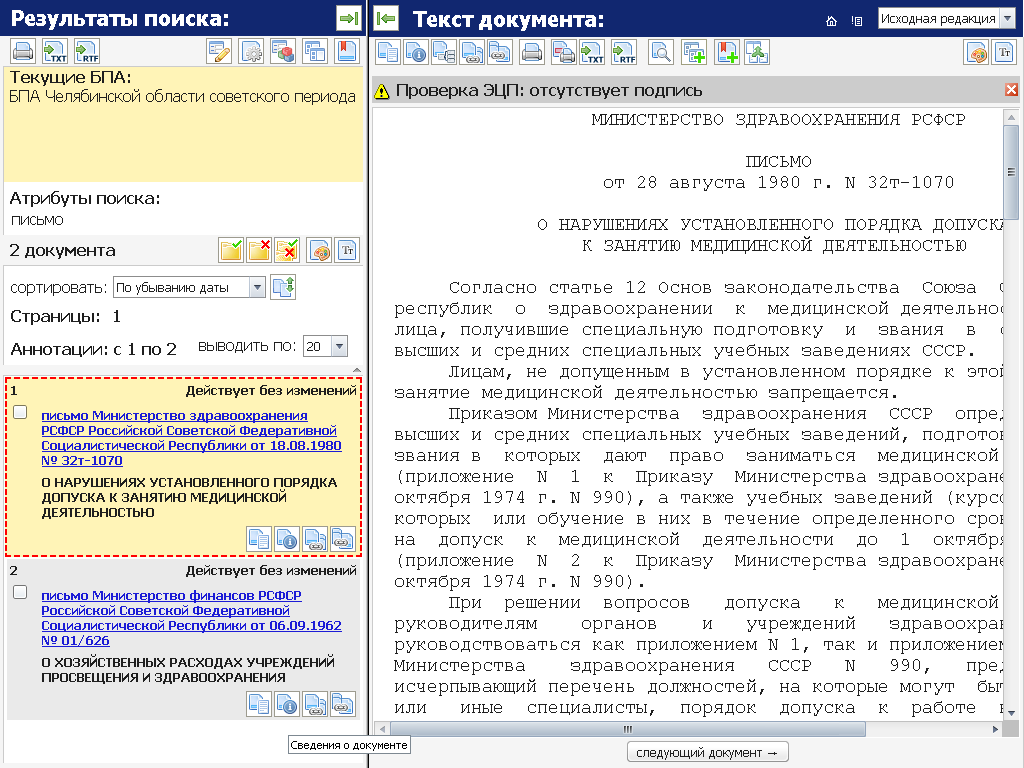 ЦПДИ - территориальный координатор программы ПЦПИ Челябинской области

  Ведет свой раздел на Портале ЧОУНБ

  Центр ведет методическую работу

  При участии Центра работает 90 ЦСЗИ
  
  Для каждого центра на портале ЧОУНБ создается Визитка
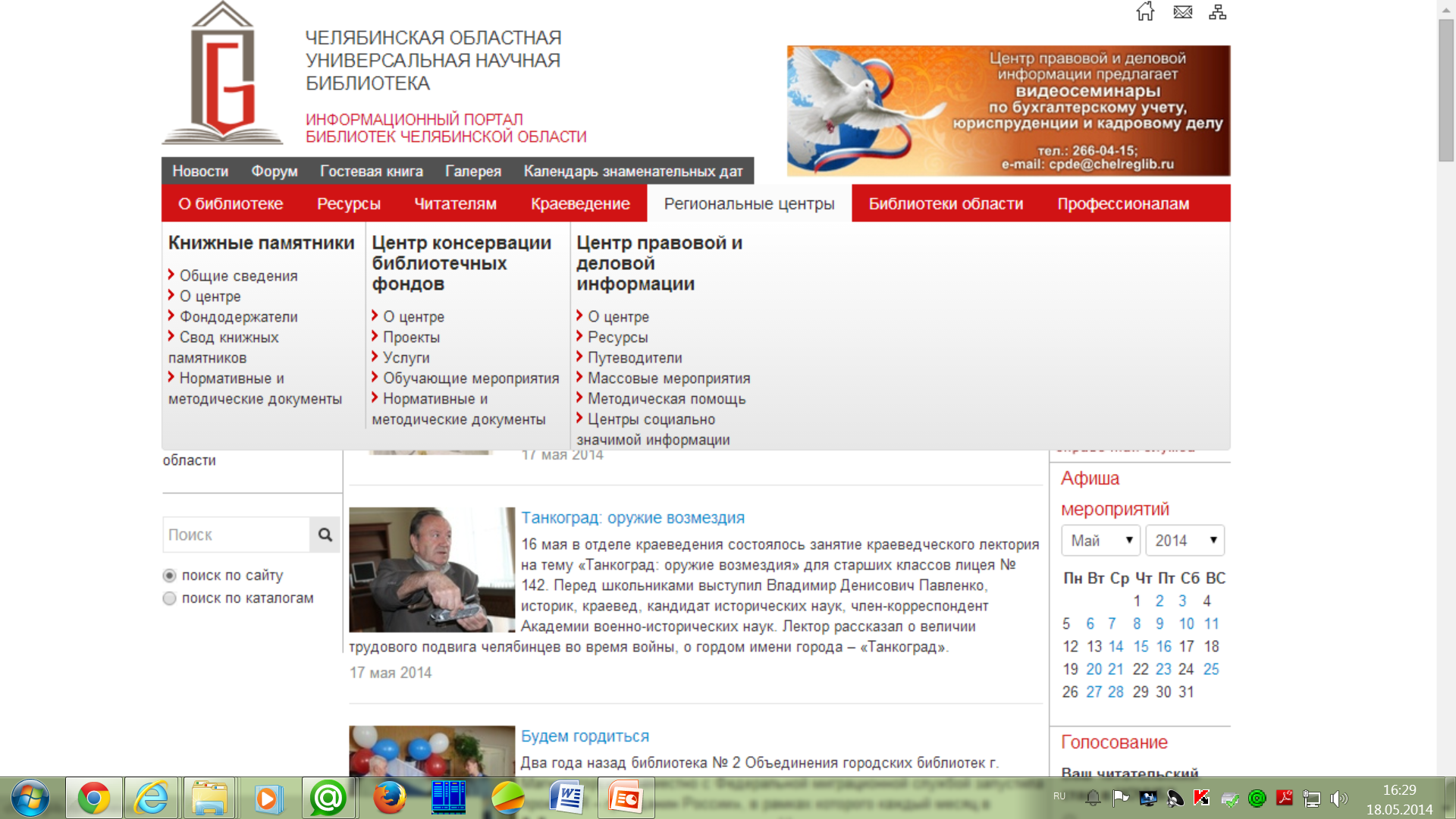 Ведет свой раздел на Портале ЧОУНБ
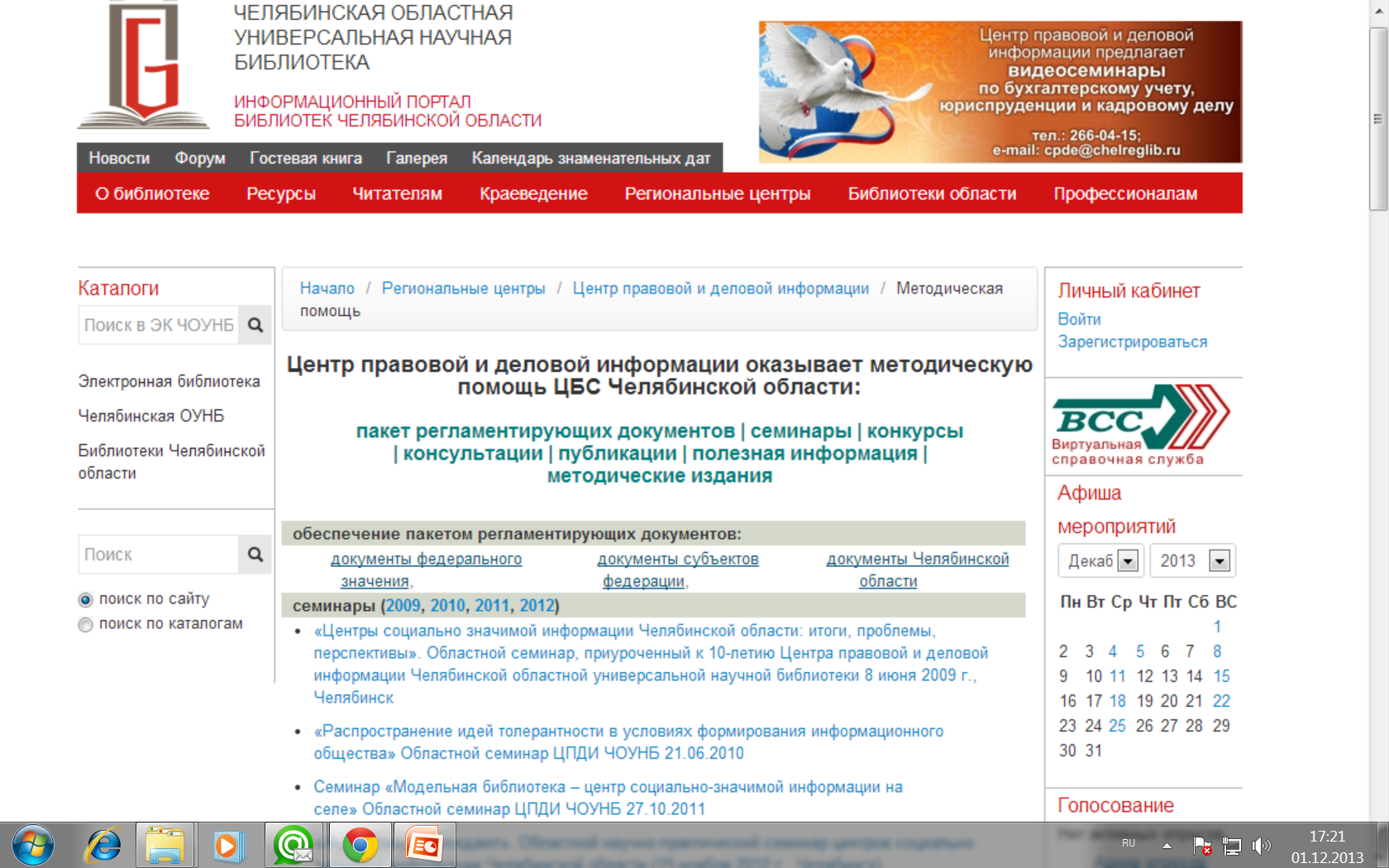 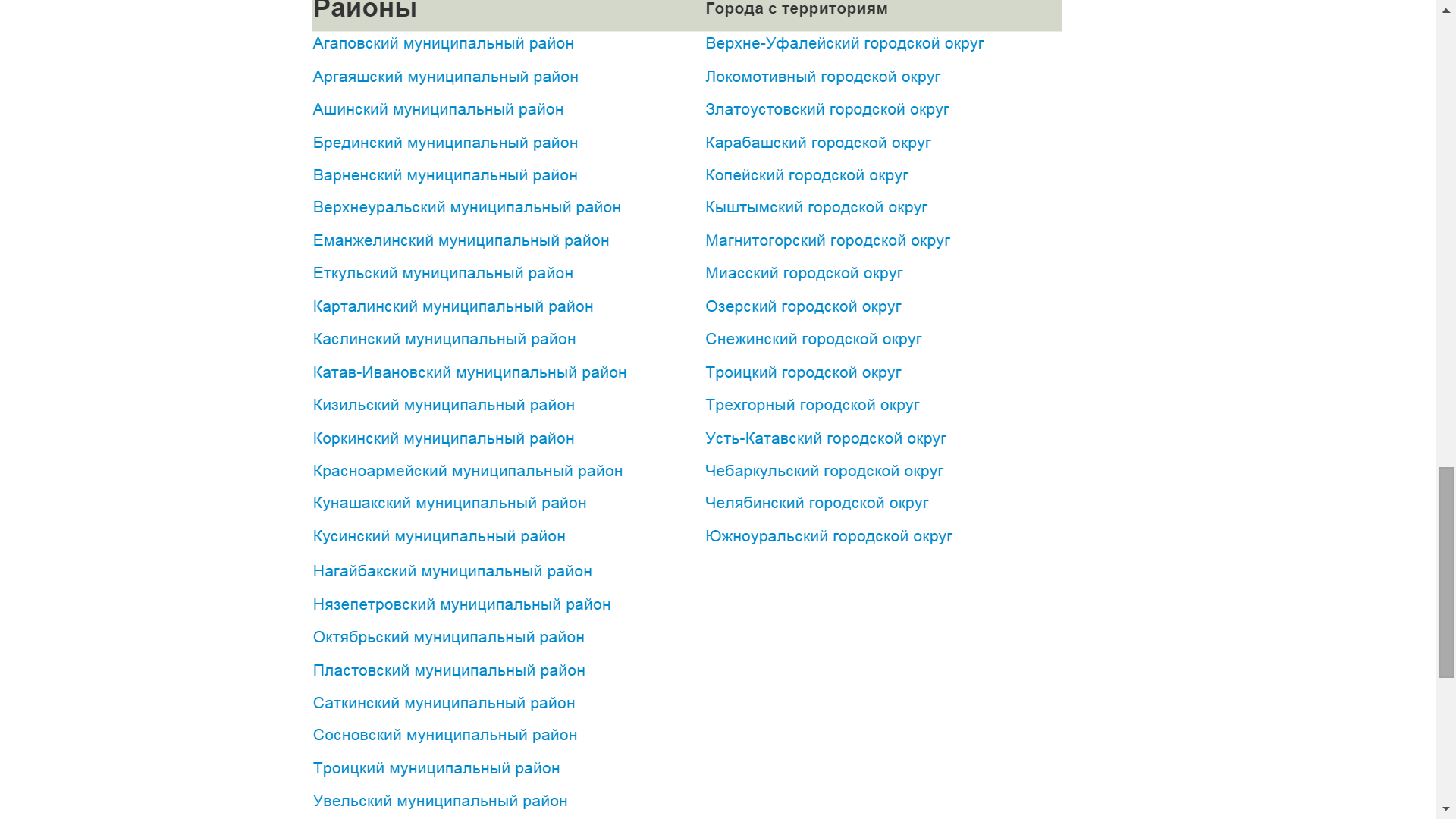 90 центров 
социально значимой 
информации
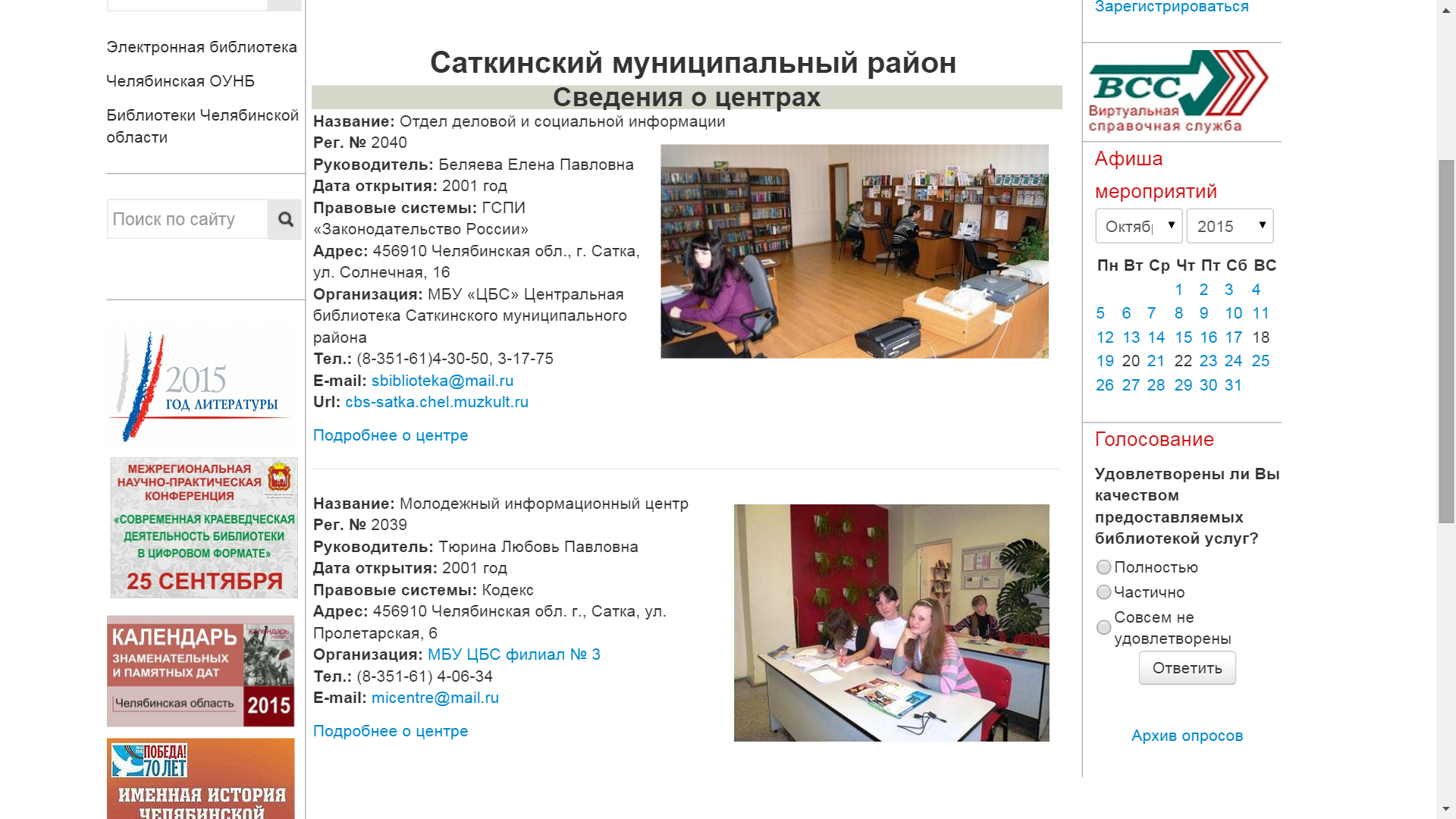 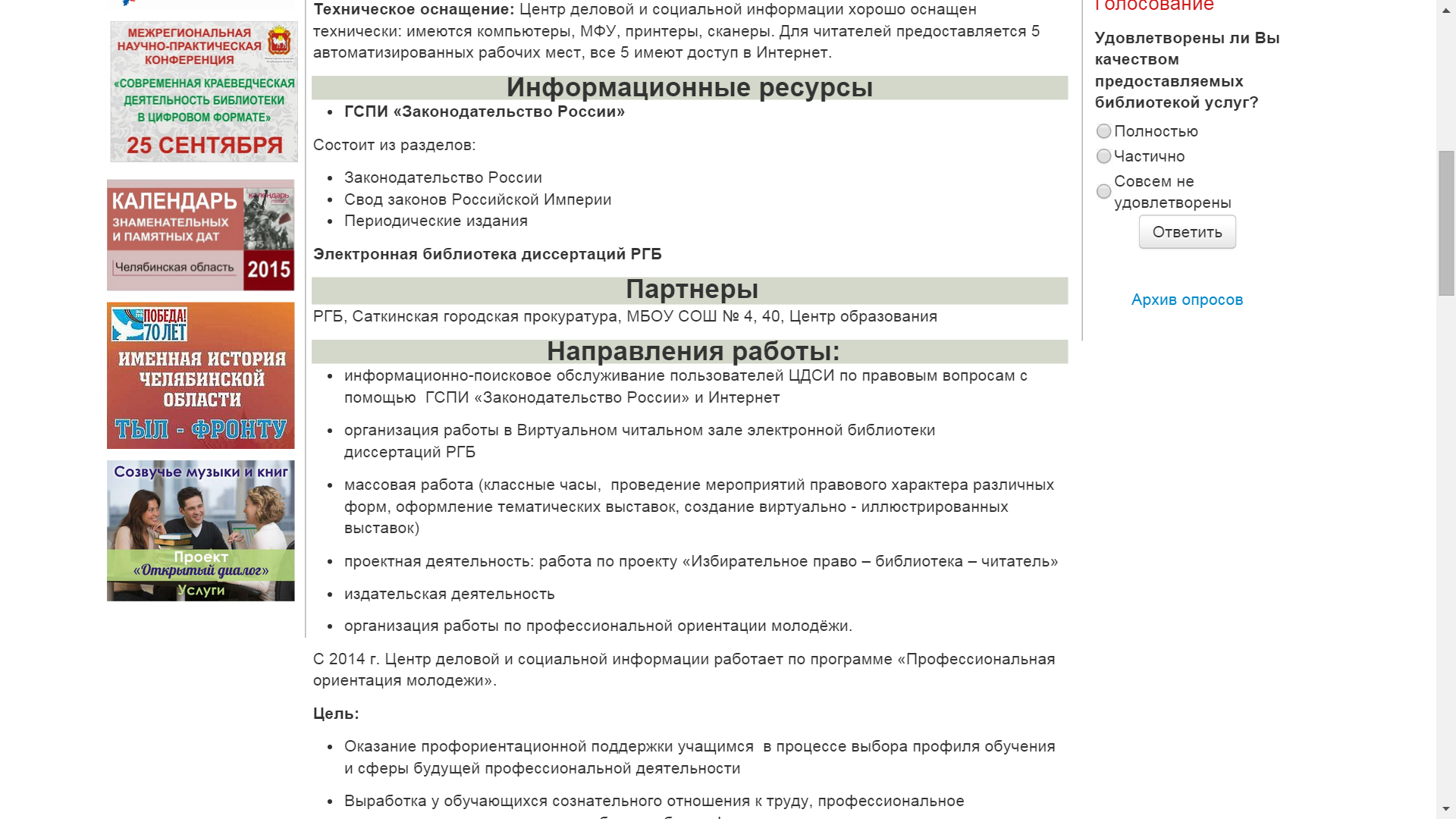 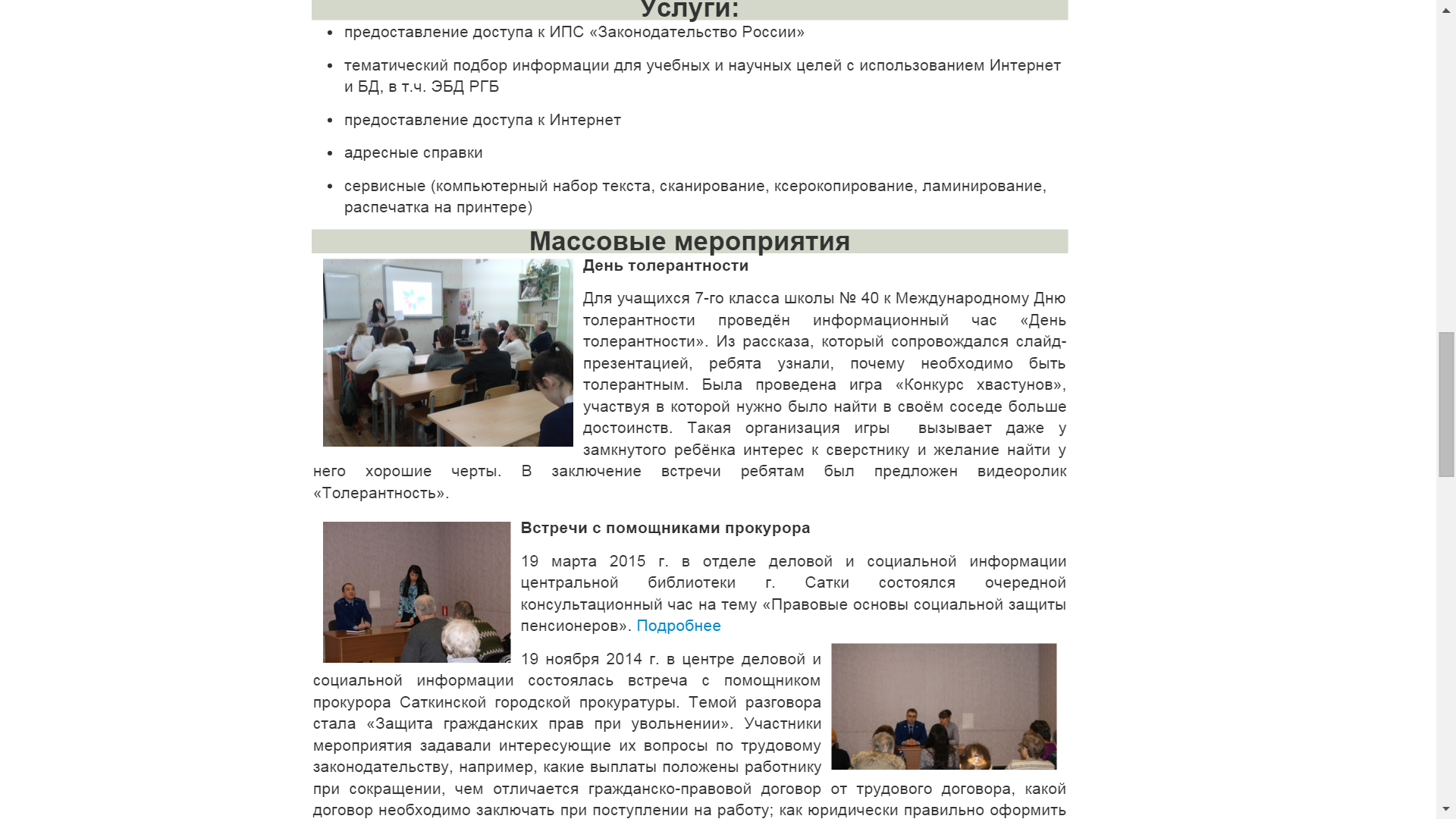 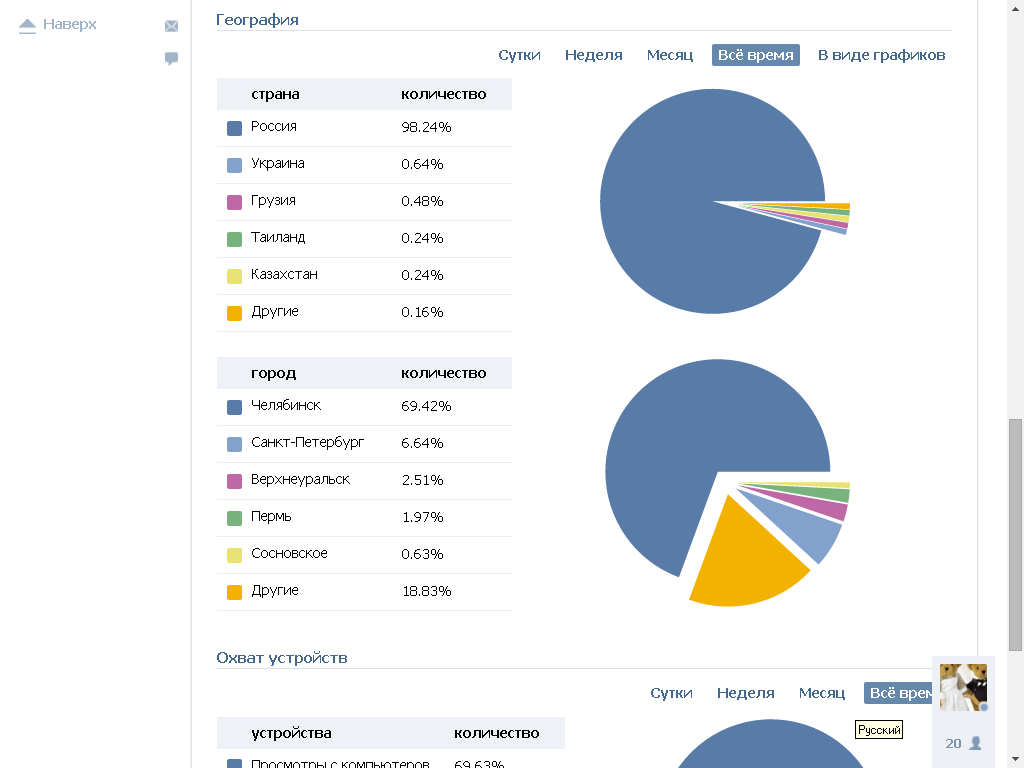 [Speaker Notes: География пользователей, читающих наши новости в контакте]
Областные конкурсы
Избирательное право. Библиотека. Читатель (2011/2012)

Правовая культура: Власть. Общество. Библиотека (2014)

Единый день голосования (2014)

Патриотическое воспитание
Сквозь призму библиотеки (2015)

Мы против коррупции (2015)
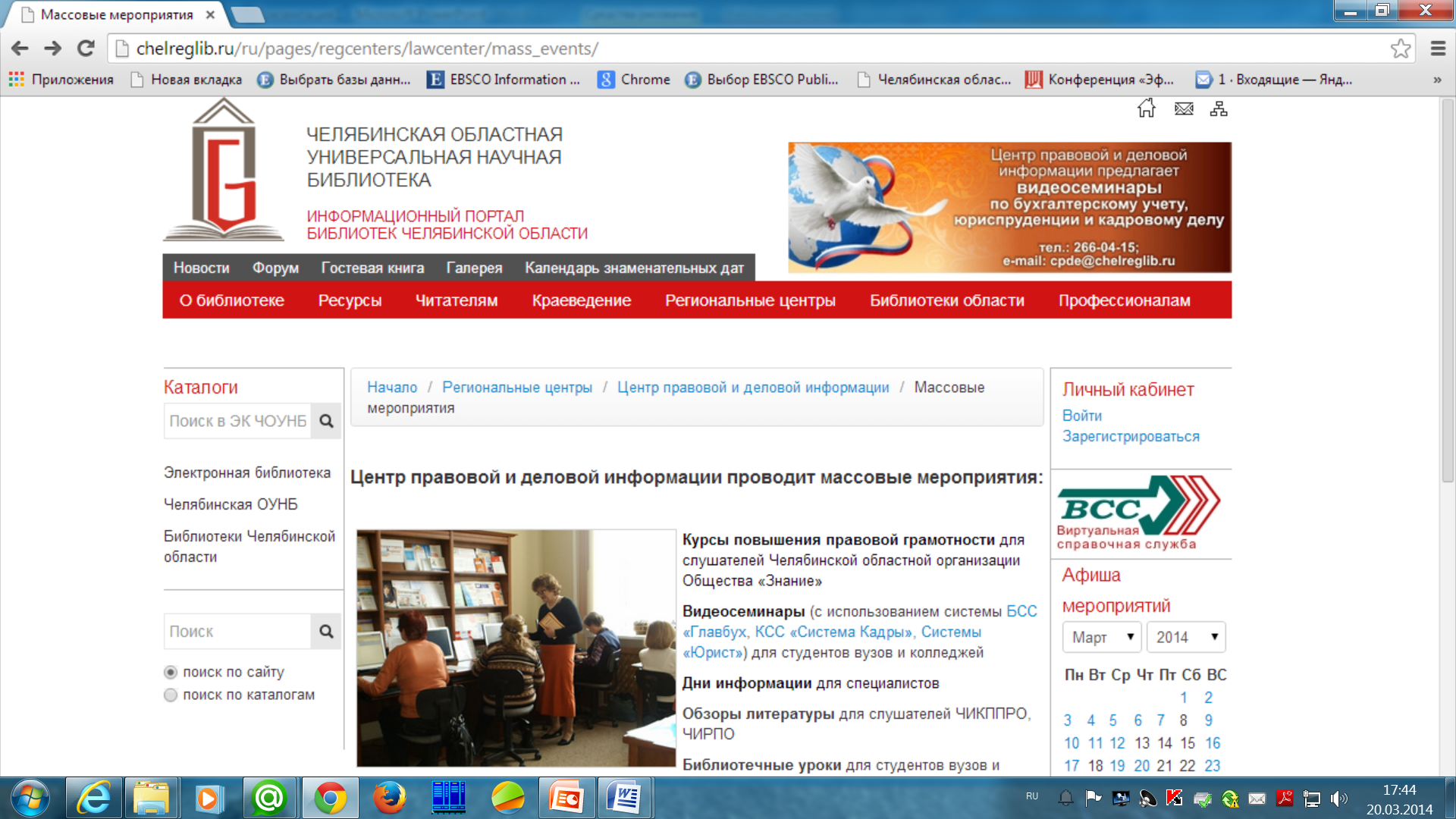 Семинары и конференции
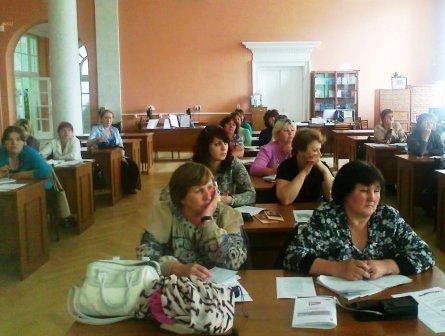 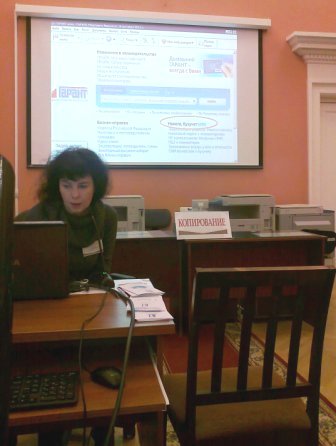 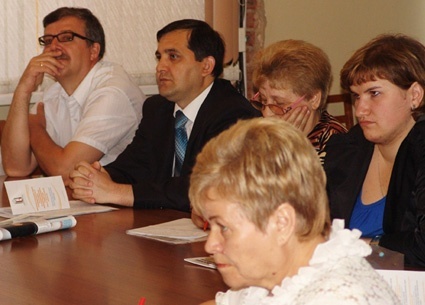 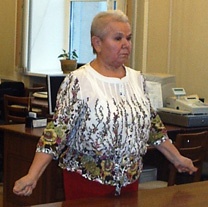 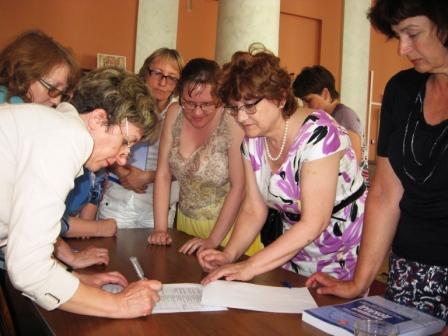 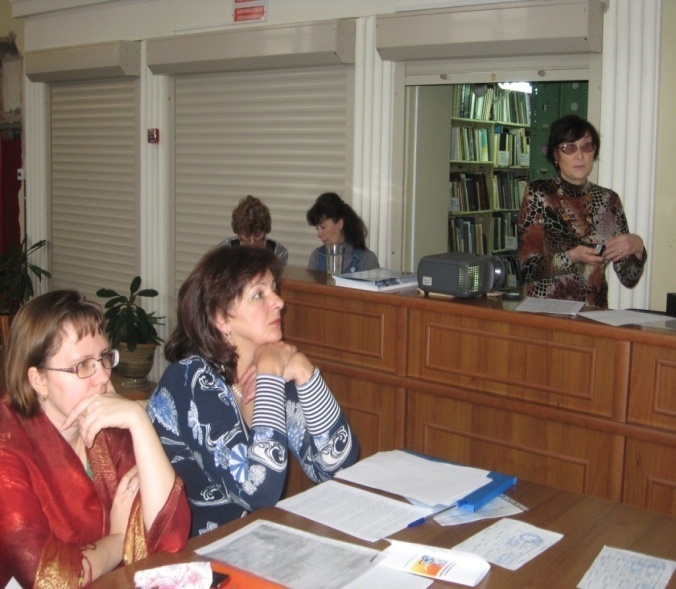 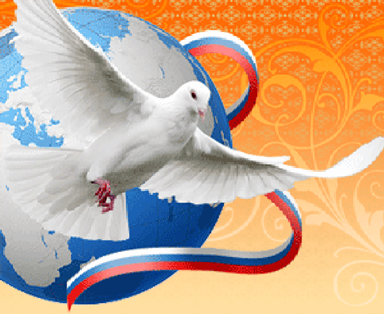 Спасибо за внимание
До новых встреч!